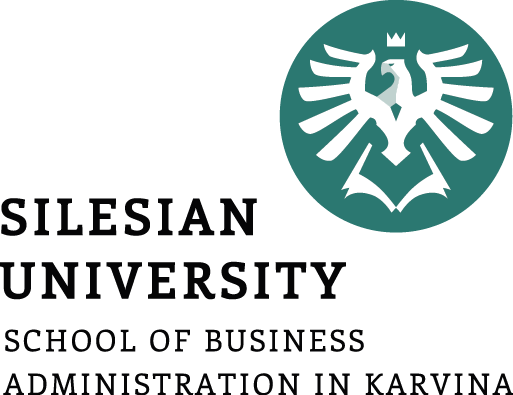 SUSTAINABLE DEVELOPMENT
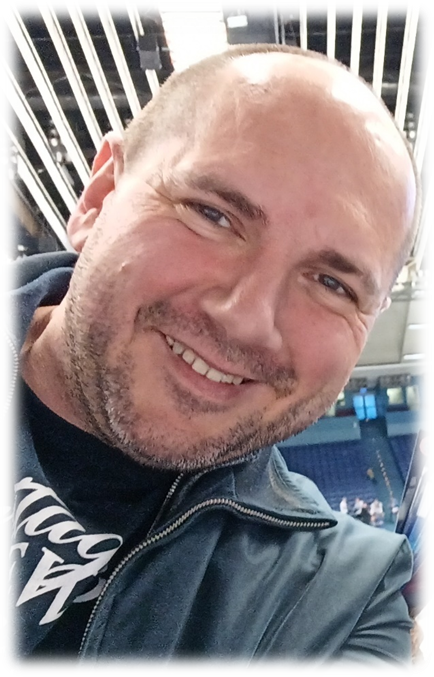 Pavel Adámek, Ing., Ph.D.
adámek@opf.slu.cz

Department of Business Economics and Management


Corporate Social Responsibility Specialist
 Guarantor of the master's course Corporate Social Responsibility
Business Sustainability and ESG
Blended Intensive Programme
10th April, 2025
The Future of our planet…?
AI promt „Design a picture of the earth in a thousand/10 000 years“.
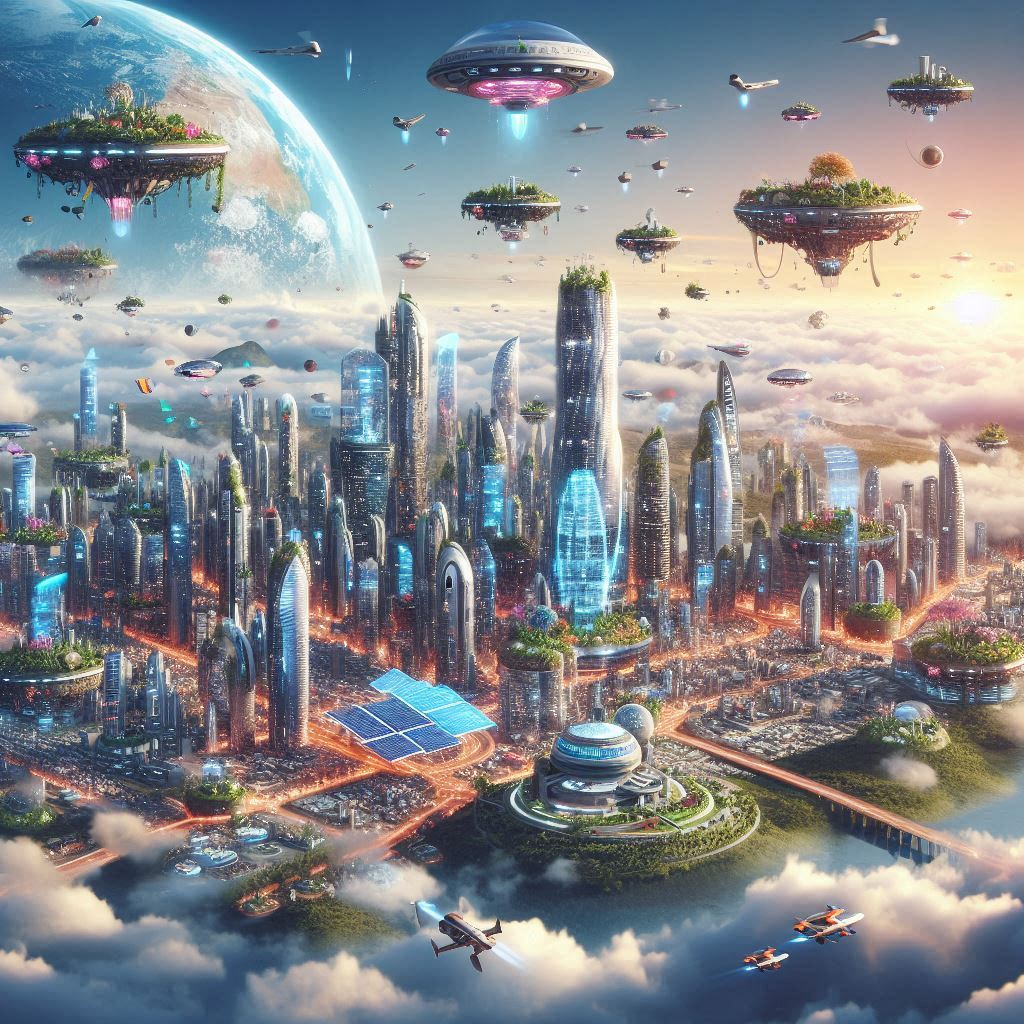 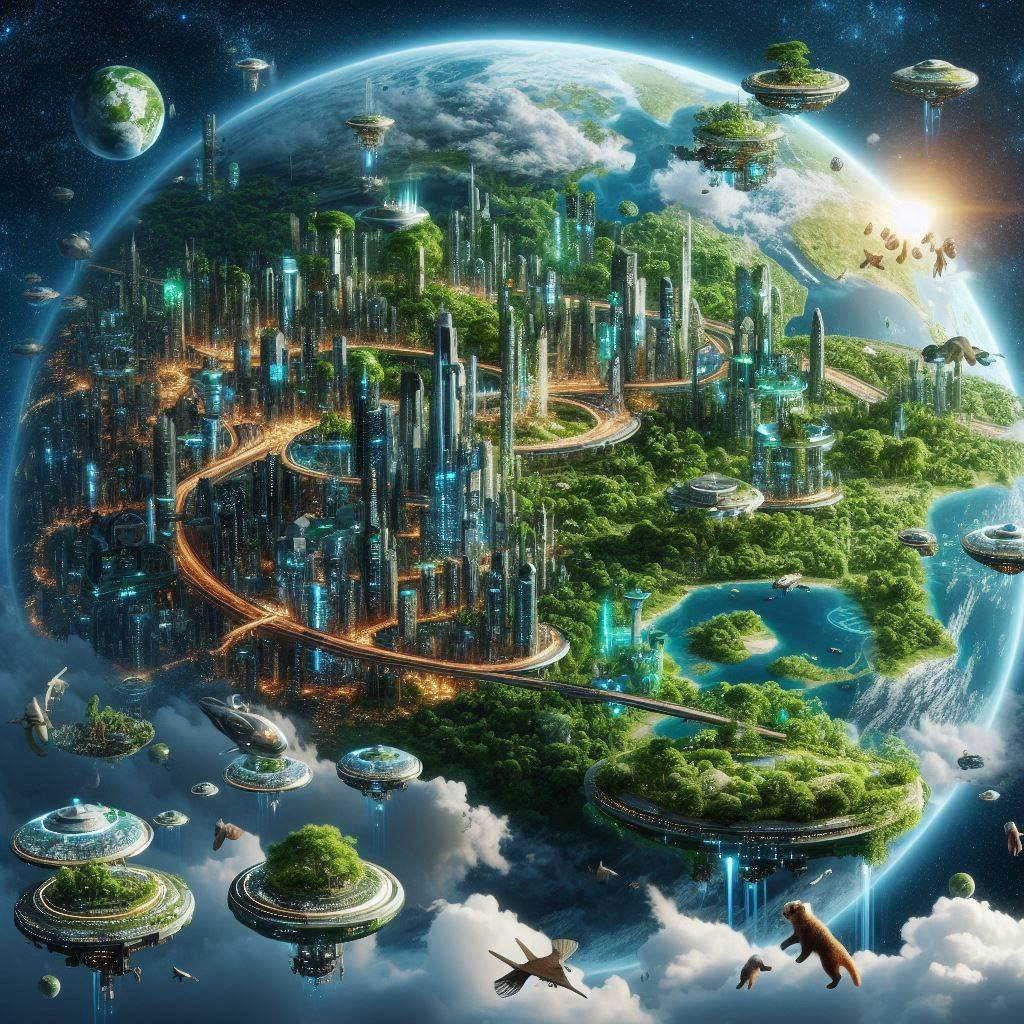 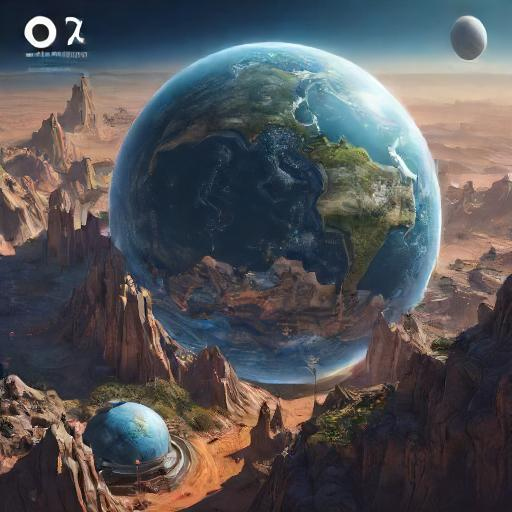 In 10 000 years (Copilot)
In a thousand years (Copilot)
In a thousand years (deepai.org)
Content
1. Meaning of Sustainable Development

2. Introduction of the global risks 

3. The planetary boundaries concept

4. Sustainable Development  Goals (SDGs) 
5. Measurability of SDGs goals

6. SDGs Good Practices
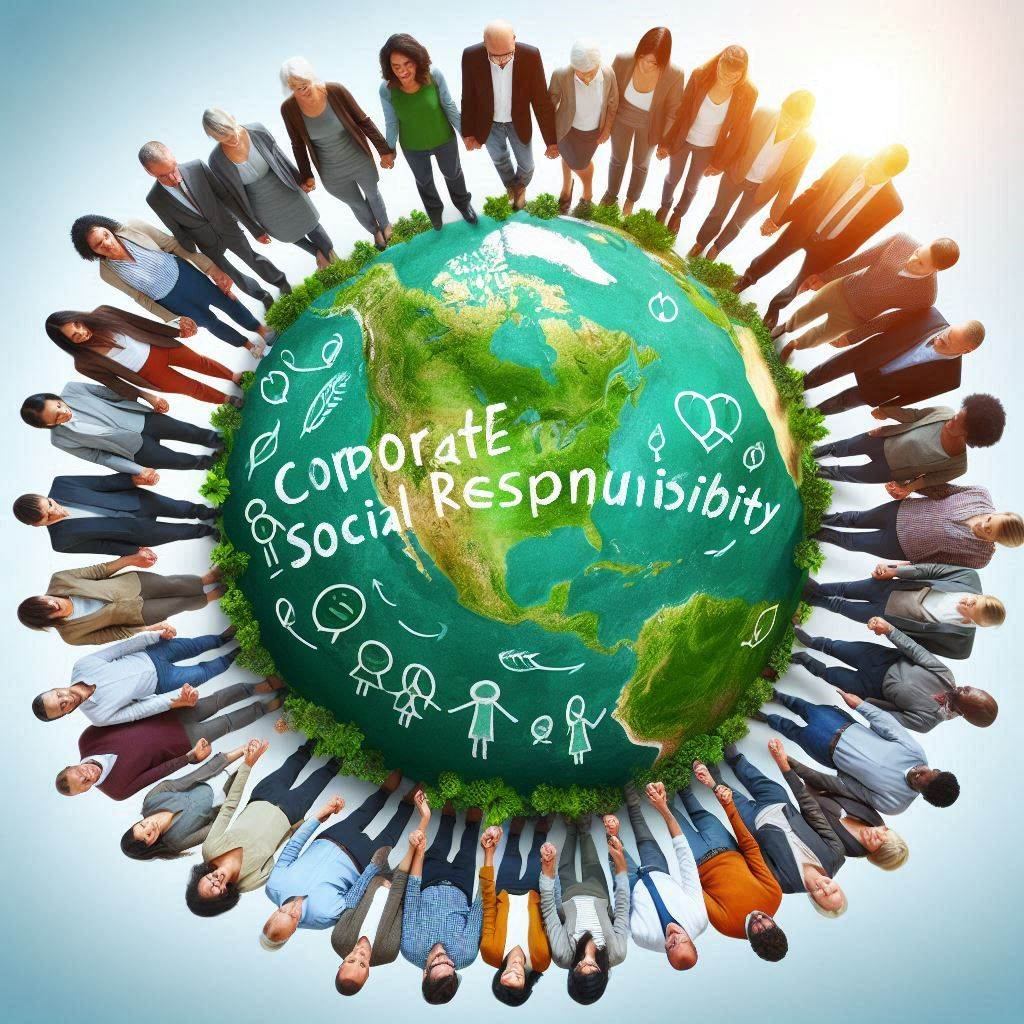 Source: Copilot (2024), AI promt "Design an image for Corporate Social Responsibility"
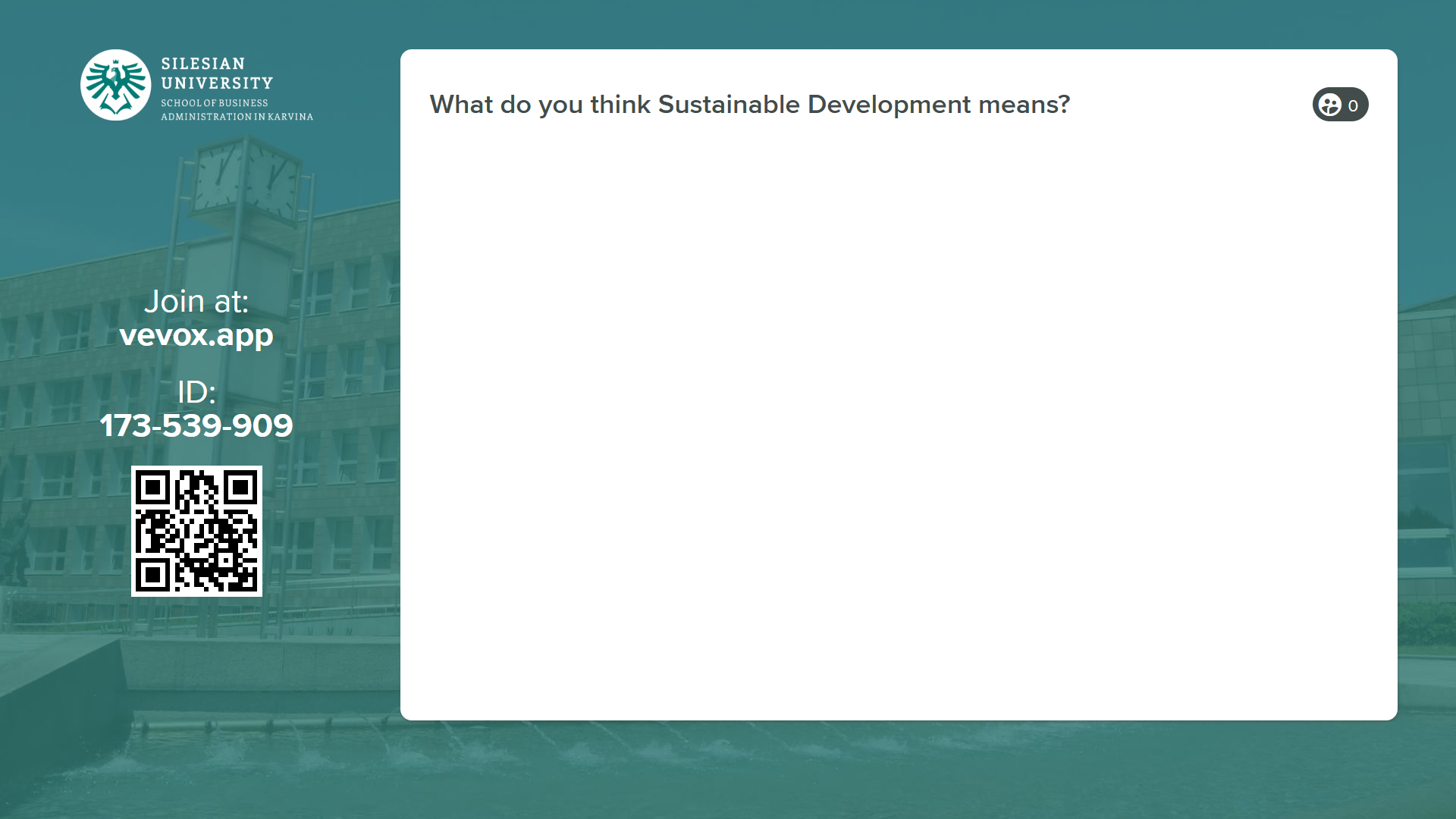 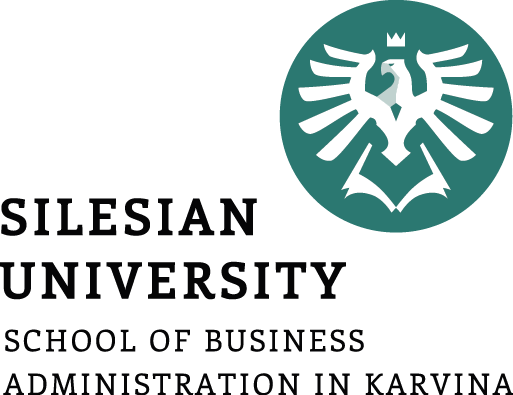 1. Introduction of the global risks
WHY?
For enterprises, CSR provide important benefits in terms of risk management, cost savings, access to capital, customer relationships, HR management, sustainability of operations, ability to innovate and be profitable. 
For the economy, CSR make companies more sustainable and innovative, which contributes to a more sustainable economy.
For society, CSR offer a set of values on which we can build a more cohesive society and on which we can base the transition to a sustainable economic system.
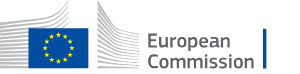 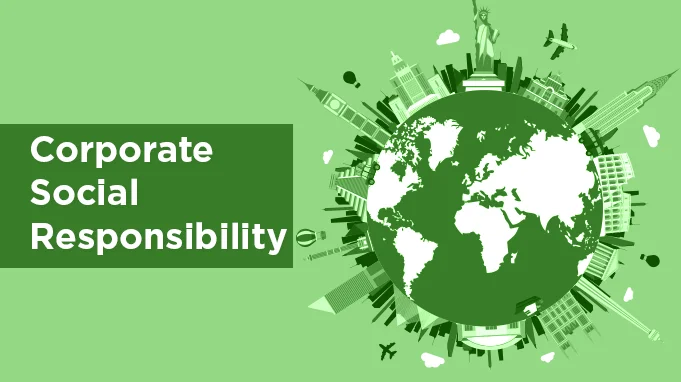 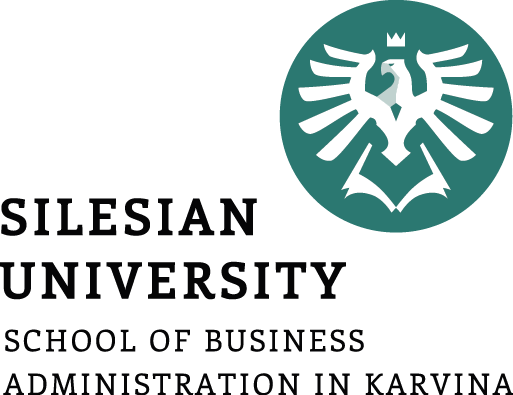 The overall goal of sustainable development (SD) is the long-term stability of the economy and environment; this is only achievable through the integration and acknowledgement of economic, environmental, and social concerns throughout the decision making process.
1. Meaning of Sustainable Development
But what is sustainability? The definition of sustainability may be taken further and it is widely accepted that to achieve sustainability we must balance economic, environmental and social factors in equal harmony.

Taking these three pillars of sustainability further if we only achieve two out of three pillars then we end up with:

Social + Economic Sustainability = Equitable
Social + Environmental Sustainability = Bearable
Economic + Environmental Sustainability = Viable

Only through balancing Economic + Social + Environmental can we achieve true Sustainability.
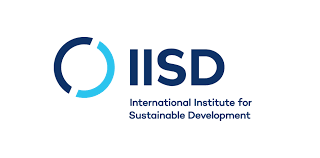 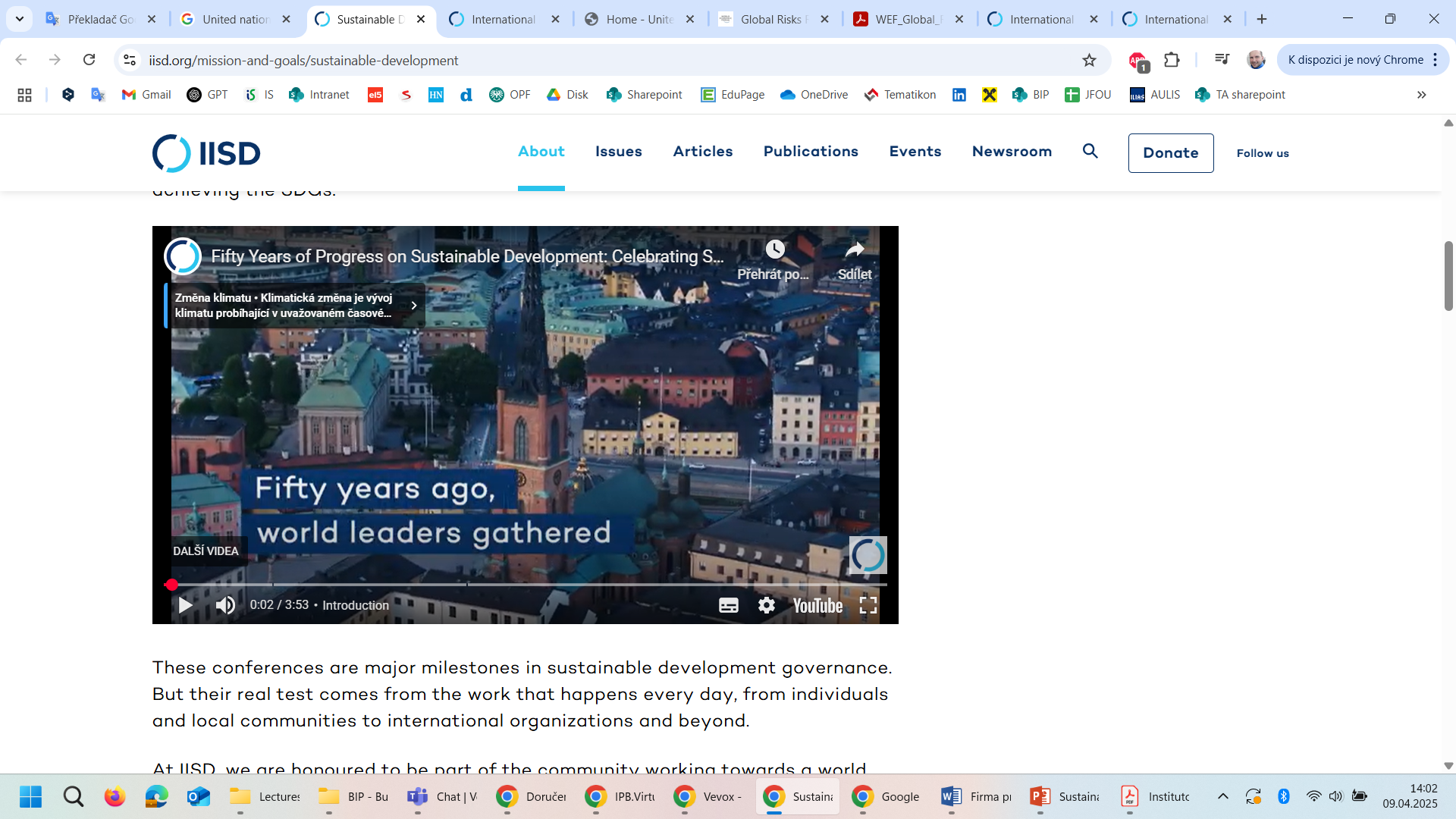 Fifty Years of Progress on Sustainable Development

Video: https://youtu.be/mlnzIwX2fjE
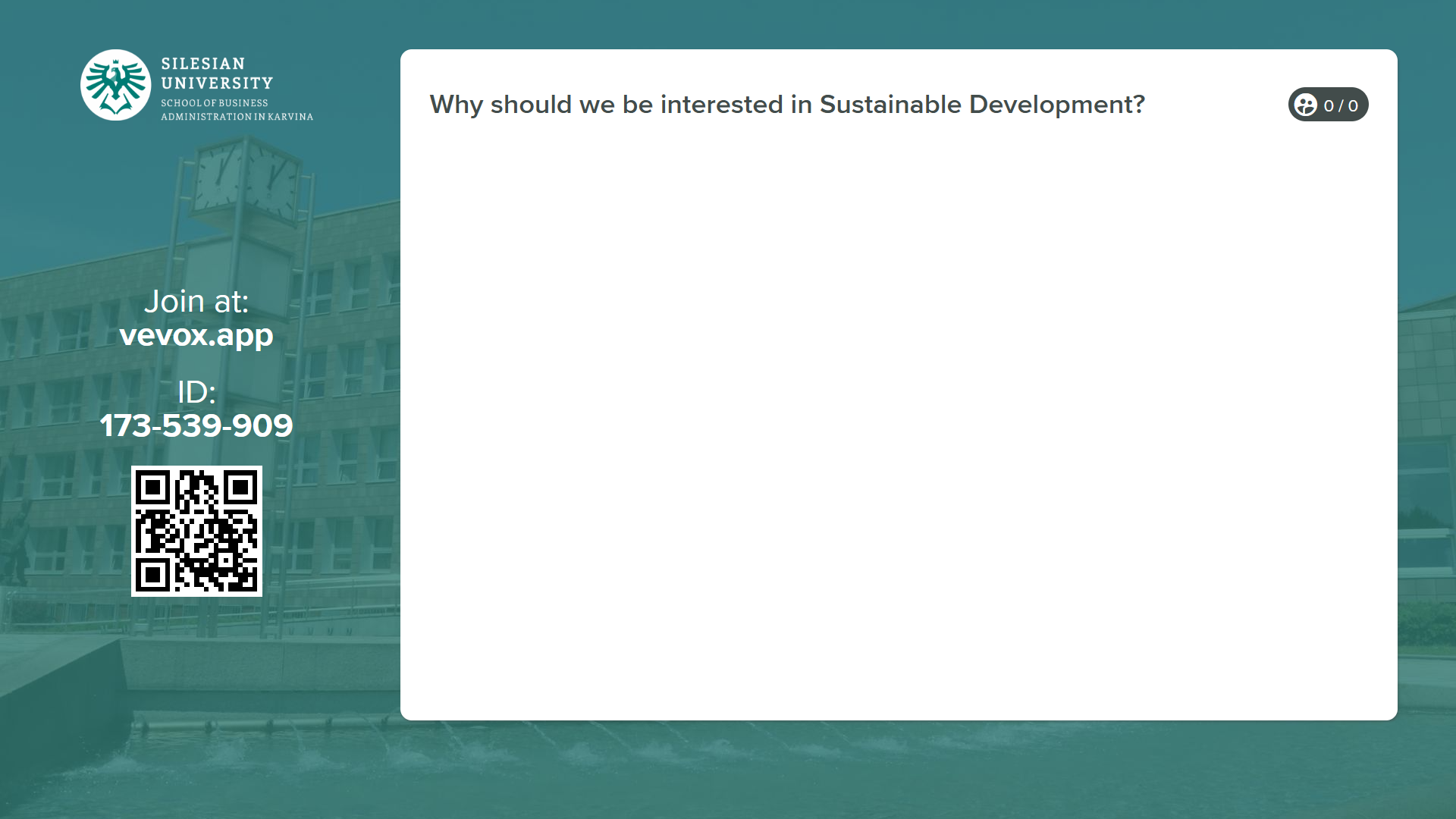 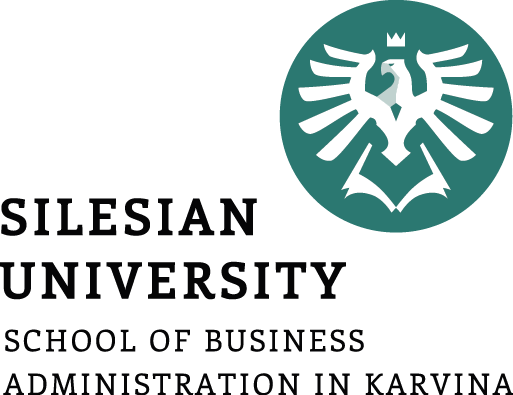 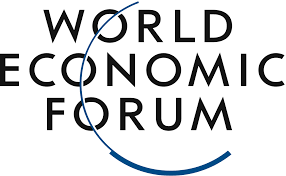 Global Risks Report 2025
 https://www.weforum.org/publications/global-risks-report-2025/
2. Introduction of the global risks
The 20th edition of the Global Risks Report 2025 reveals an increasingly fractured global landscape, where escalating geopolitical, environmental, societal and technological challenges threaten stability and progress.
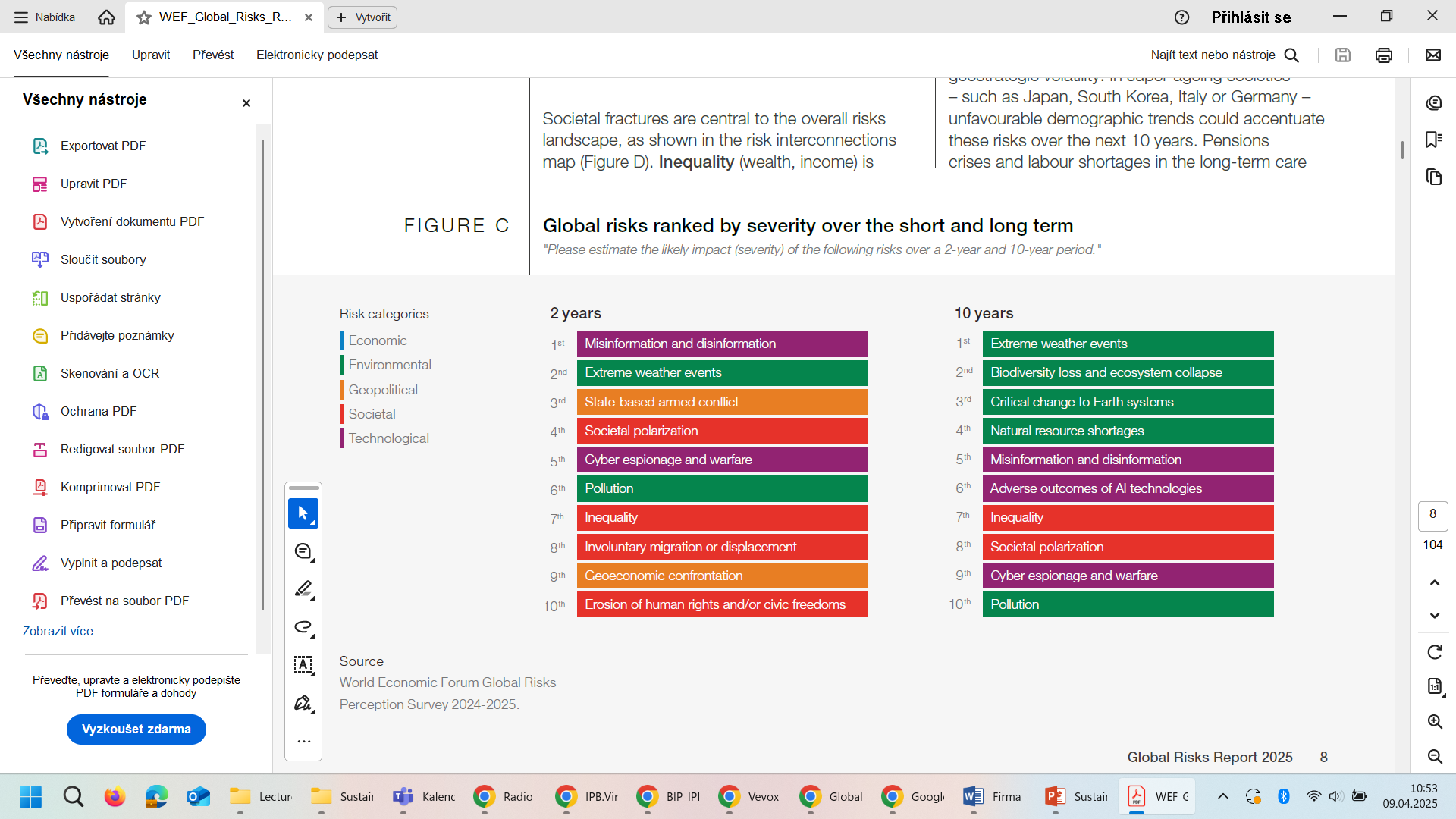 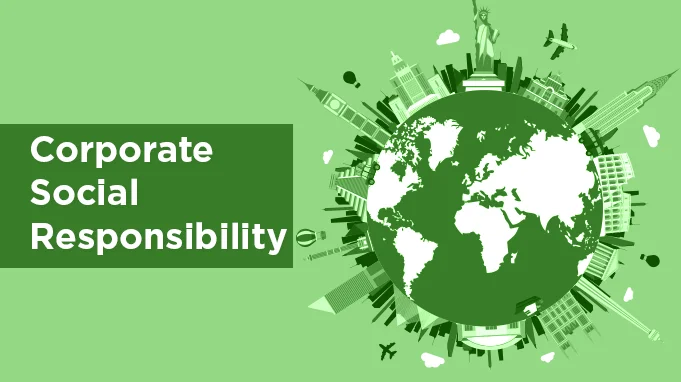 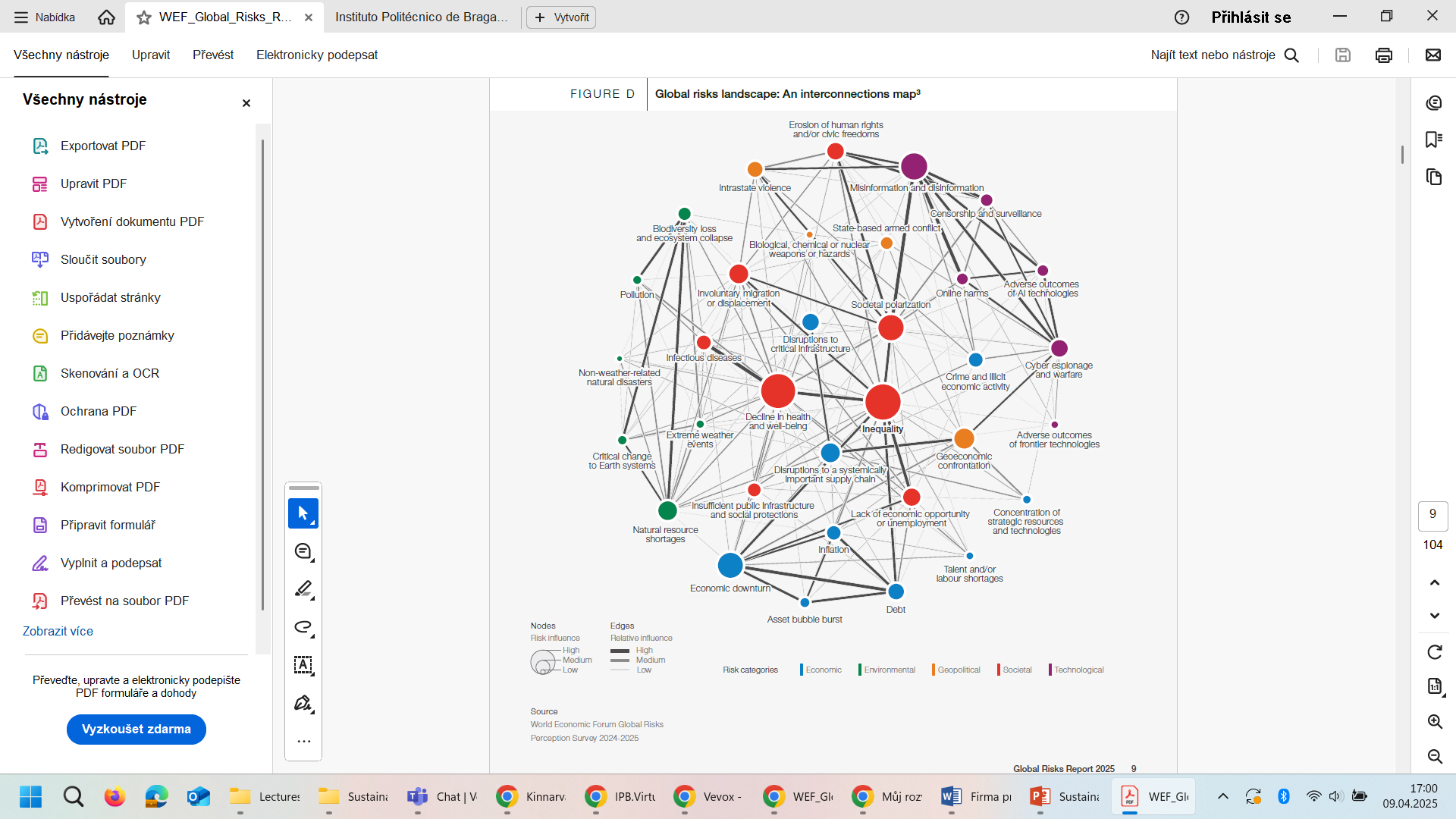 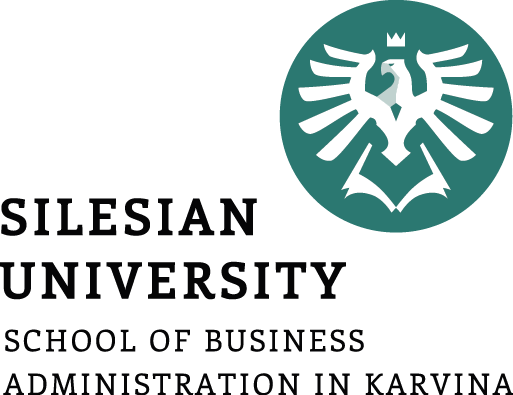 2. Introduction of the global risks
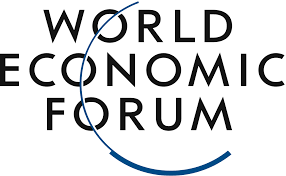 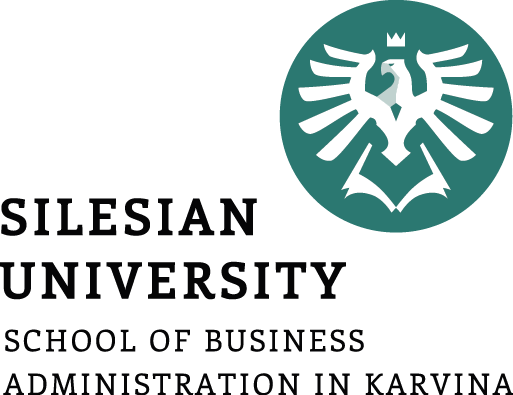 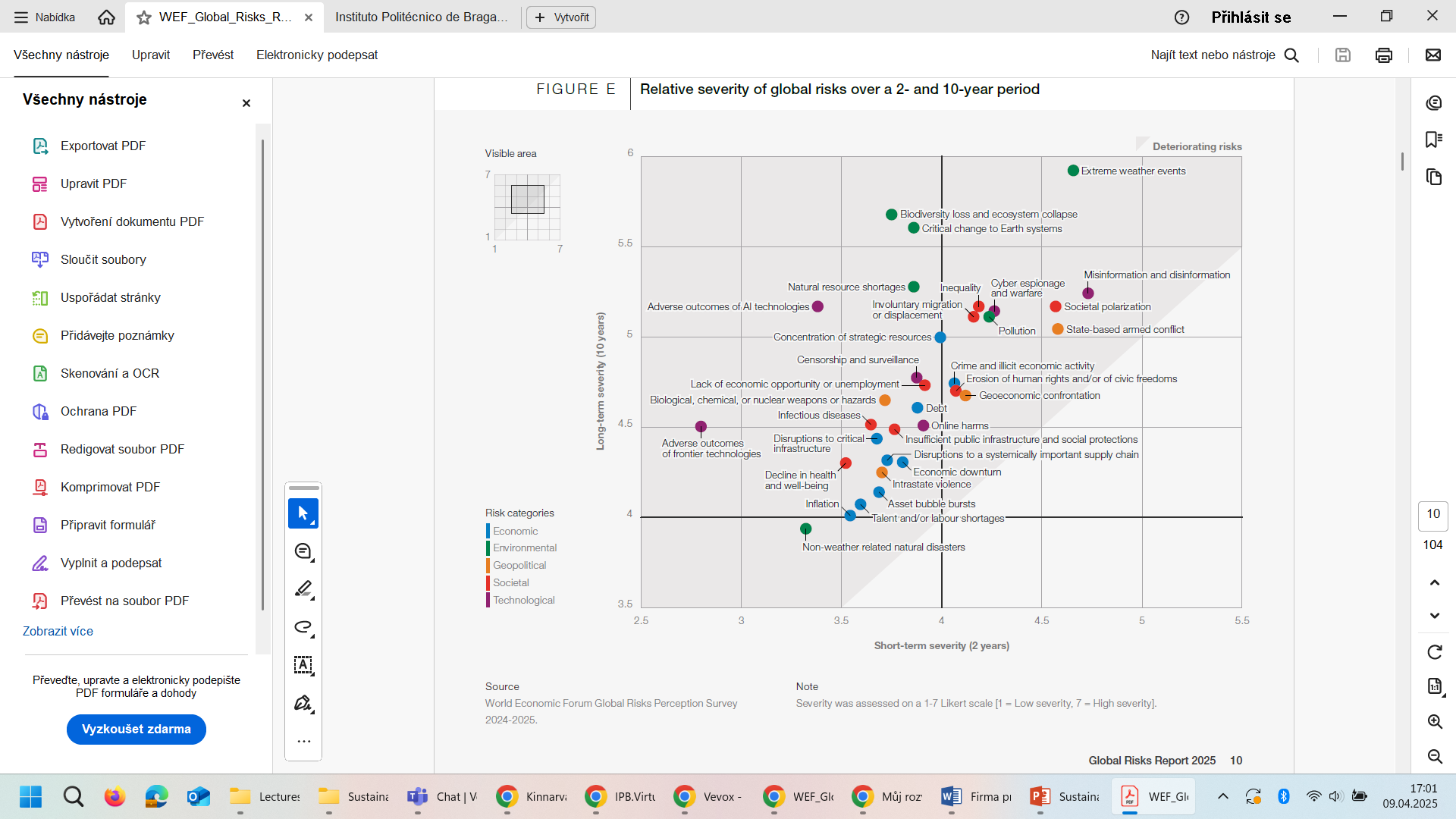 2. Introduction of the global risks
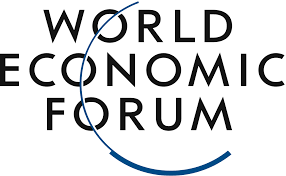 Why should we be interested in sustainable development?
Humanity is eroding the biological and physical resilience of Earth’s physical systems by transgressing environmental limits that endanger their functioning: the “planetary boundaries” that regulate the Earth system. 
The scientific evidence points to global risks well beyond climate change, including the loss of biodiversity and ecological functions, changes in natural land use configuration, overuse of both green and blue water, overloading of nitrogen and phosphorus, and widespread chemical pollution. 

Want to know more? 
Climate Change 
Soil Degradation
Global Warming
Overpopulation
Because…
Natural Resource Depletion
Microplastic Pollution
Ambient (outdoor) Air Pollution
Generating Unsustainable Waste (The impact of textile production and waste on the environment)
 and more…
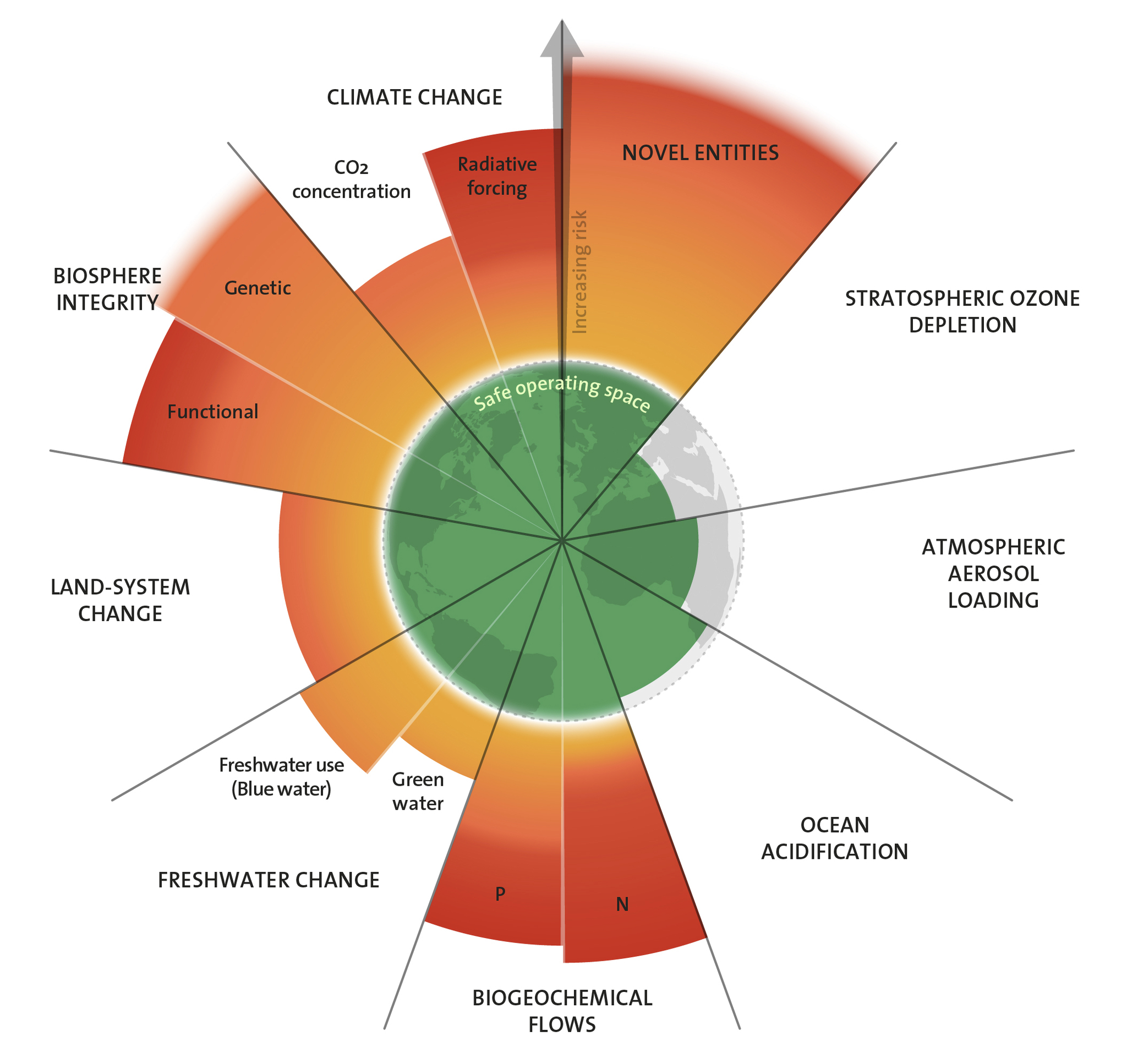 3. The planetary boundaries concept
The planetary boundaries concept presents a set of nine planetary boundaries within which humanity can continue to develop and thrive for generations to come.

In September 2023, a team of scientists quantified, for the first time, all nine processes that regulate the stability and resilience of the Earth system.

From global warming to the biosphere and deforestation, from pollutants and plastic to nitrogen cycles and freshwater: Six of nine planetary boundaries are being crossed, while simultaneously pressure in all boundary processes is increasing, new research published in the journal Science Advances shows.
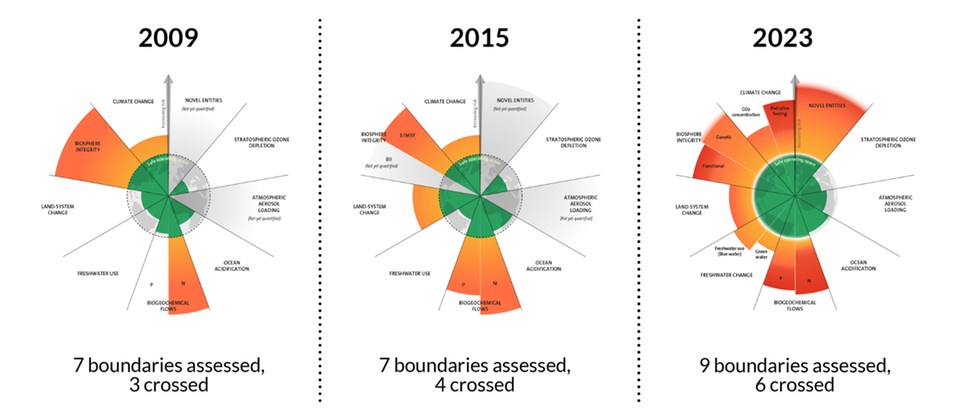 The evolution of the planetary boundaries framework
Source: Azote for Stockholm Resilience Centre, Stockholm University. Based on Richardson et al. 2023, Steffen et al. 2015, and Rockström et al. 2009)
Projected global warming under alternative policy scenarios
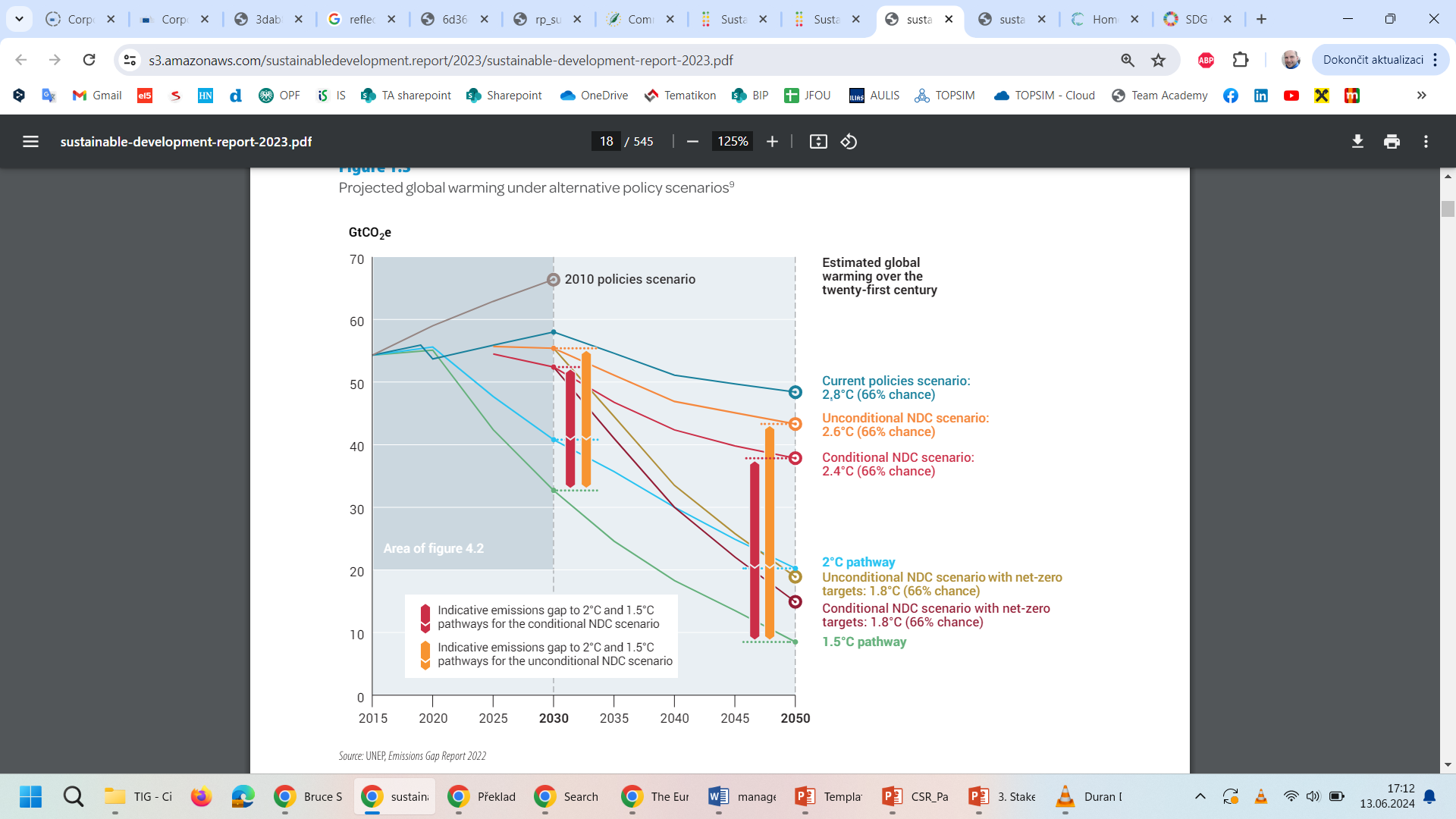 The interconnected environmental, social, and health challenges can be characterized as a planetary health crisis, caused by human activities such as industrialization, urbanization, deforestation, and the burning of fossil fuels. 

The consequences of inaction in the face of this crisis are significant and far-reaching, affecting both the natural systems that sustain life on Earth and the wellbeing of human societies.
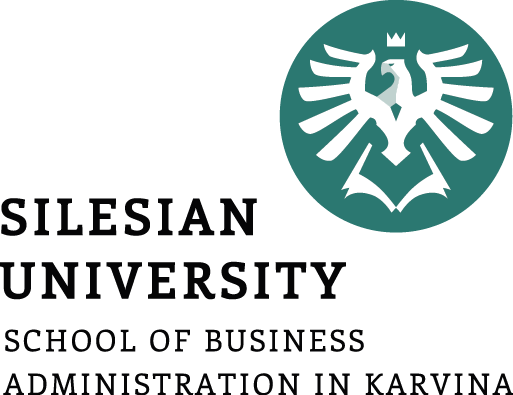 3. Sustainable Development Goals (SDGs)
The 2030 Agenda for Sustainable Development, adopted by all United Nations Member States in 2015, provides a shared blueprint for peace and prosperity for people and the planet, now and into the future. 

At its heart are the 17 Sustainable Development Goals (SDGs), which are an urgent call for action by all countries - developed and developing - in a global partnership. 

They recognize that ending poverty and other deprivations must go hand-in-hand with strategies that improve health and education, reduce inequality, and spur economic growth – all while tackling climate change and working to preserve our oceans and forests.

https://sdgs.un.org/goals
Do you know all 17 SDGs?
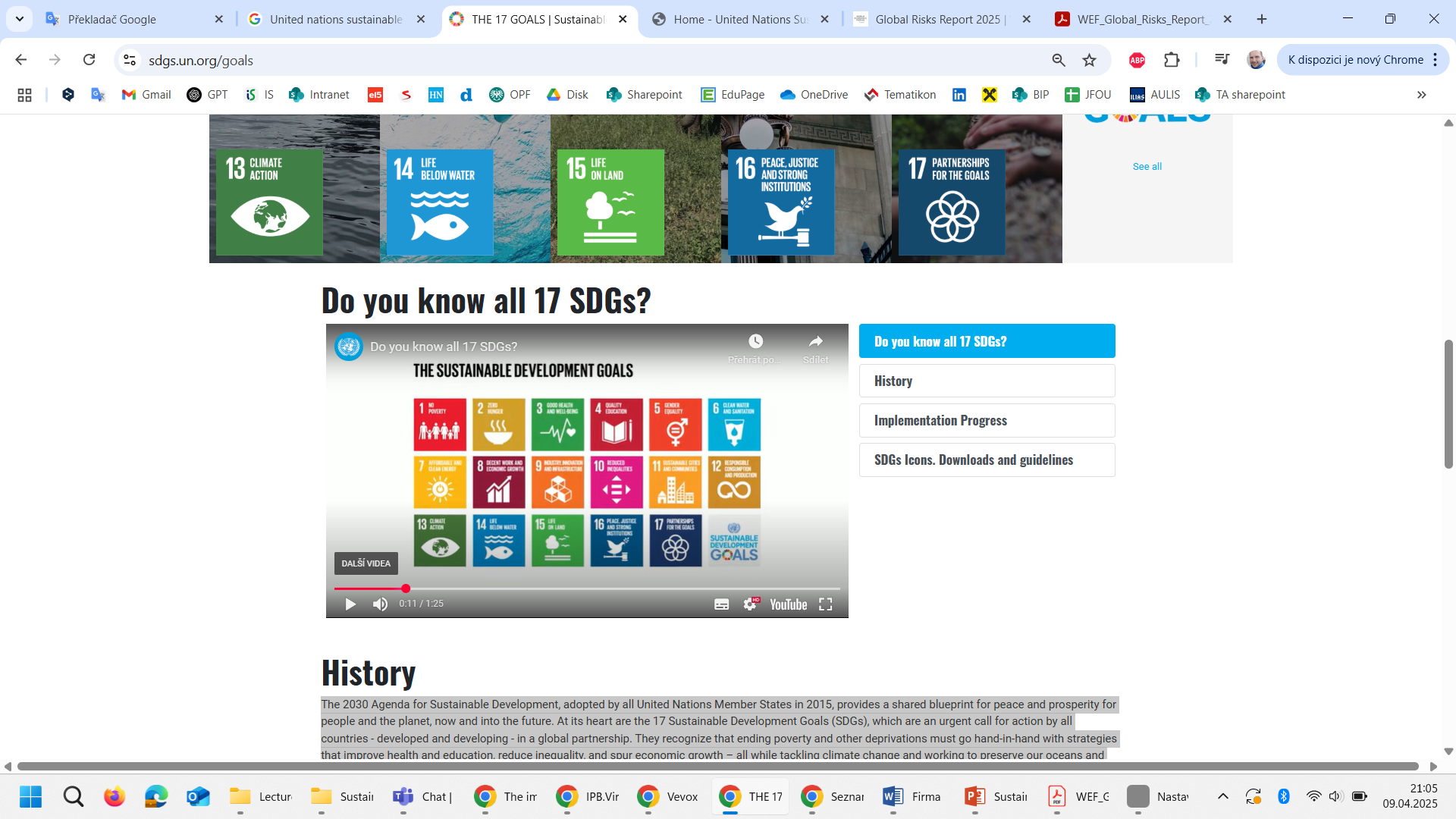 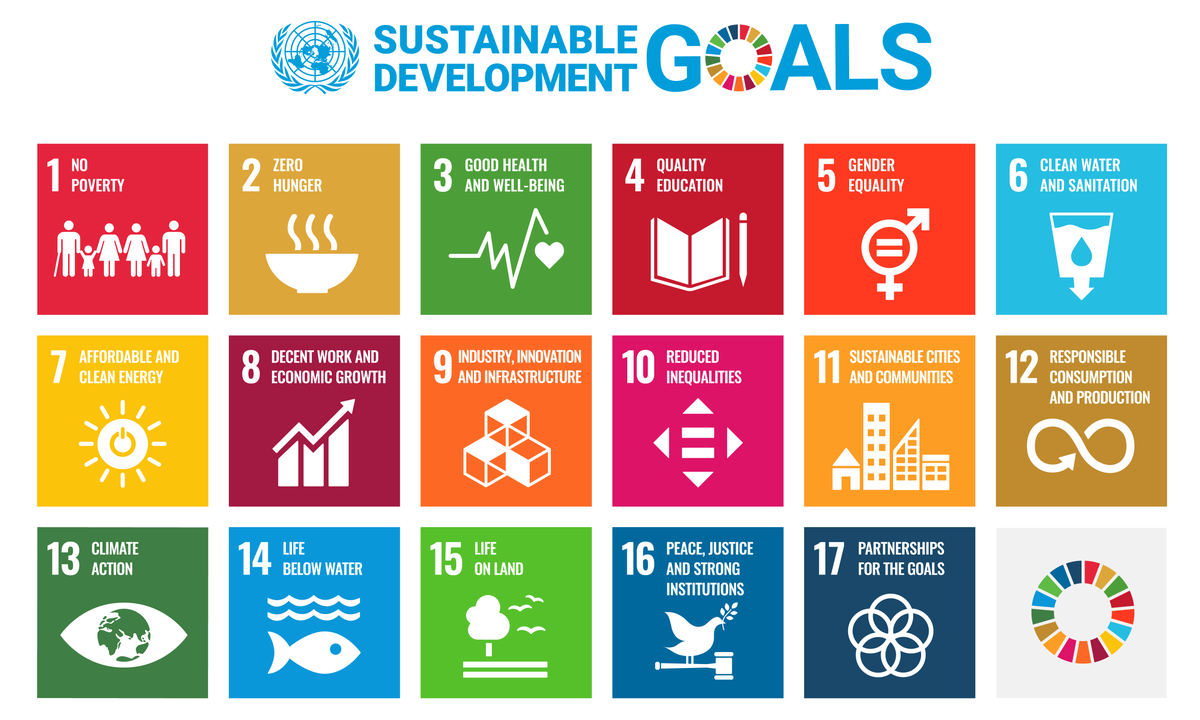 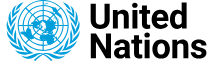 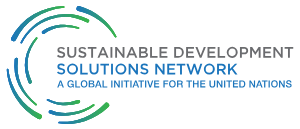 Source: https://sdgs.un.org/goals
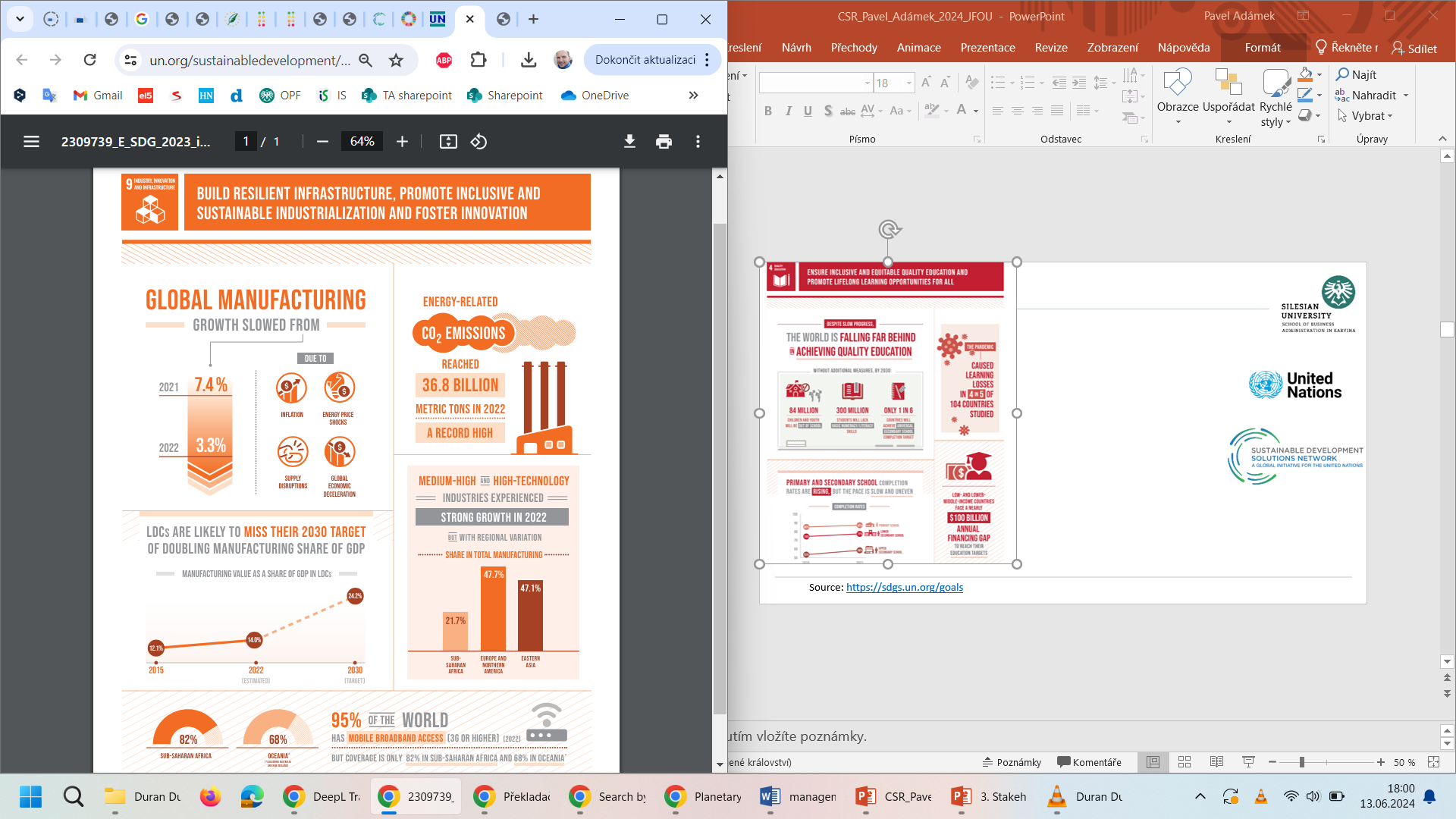 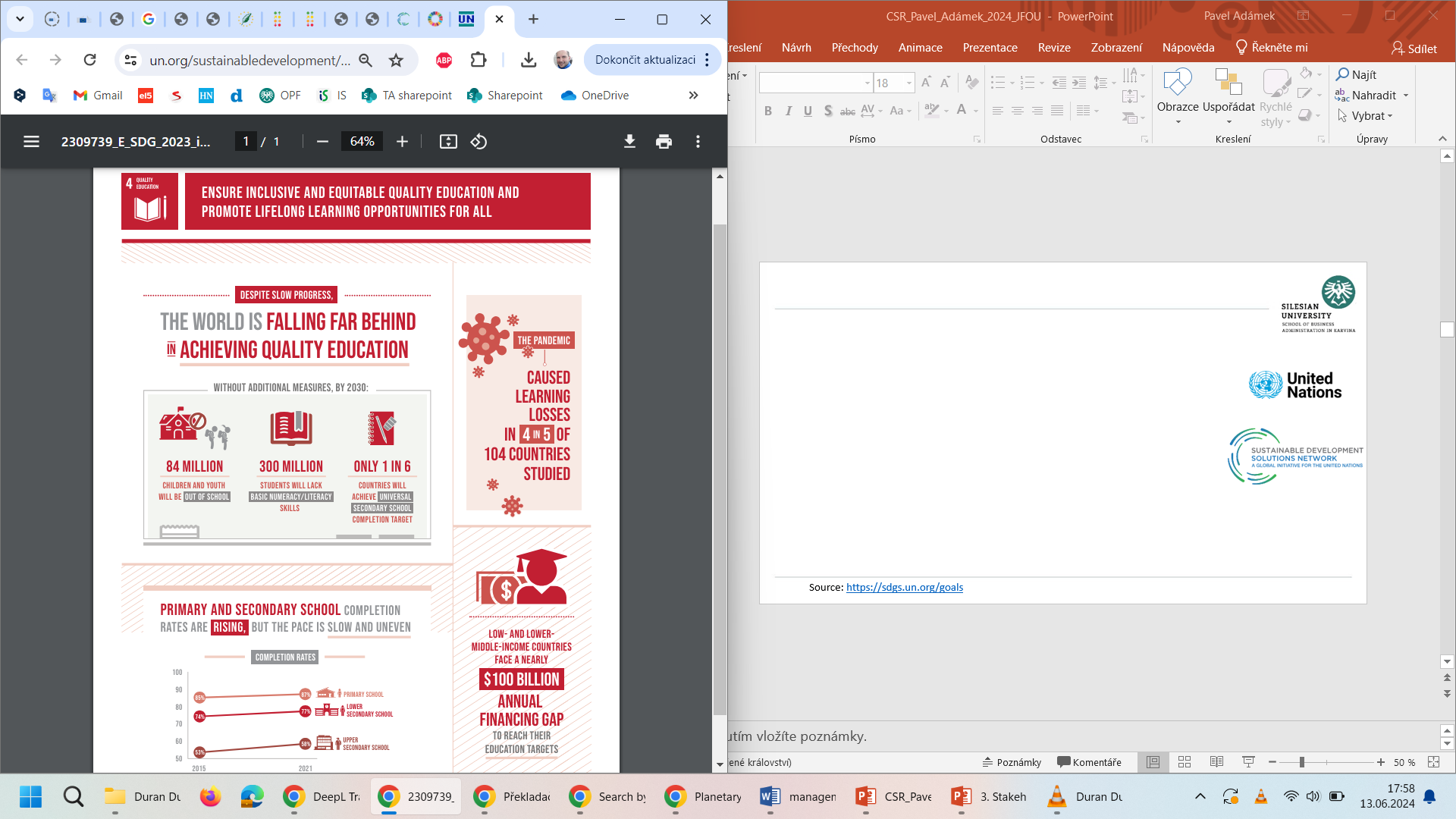 Examples of SDGs 4 and 9, Source: https://www.un.org/sustainabledevelopment/blog/2023/08/what-is-sustainable-development/
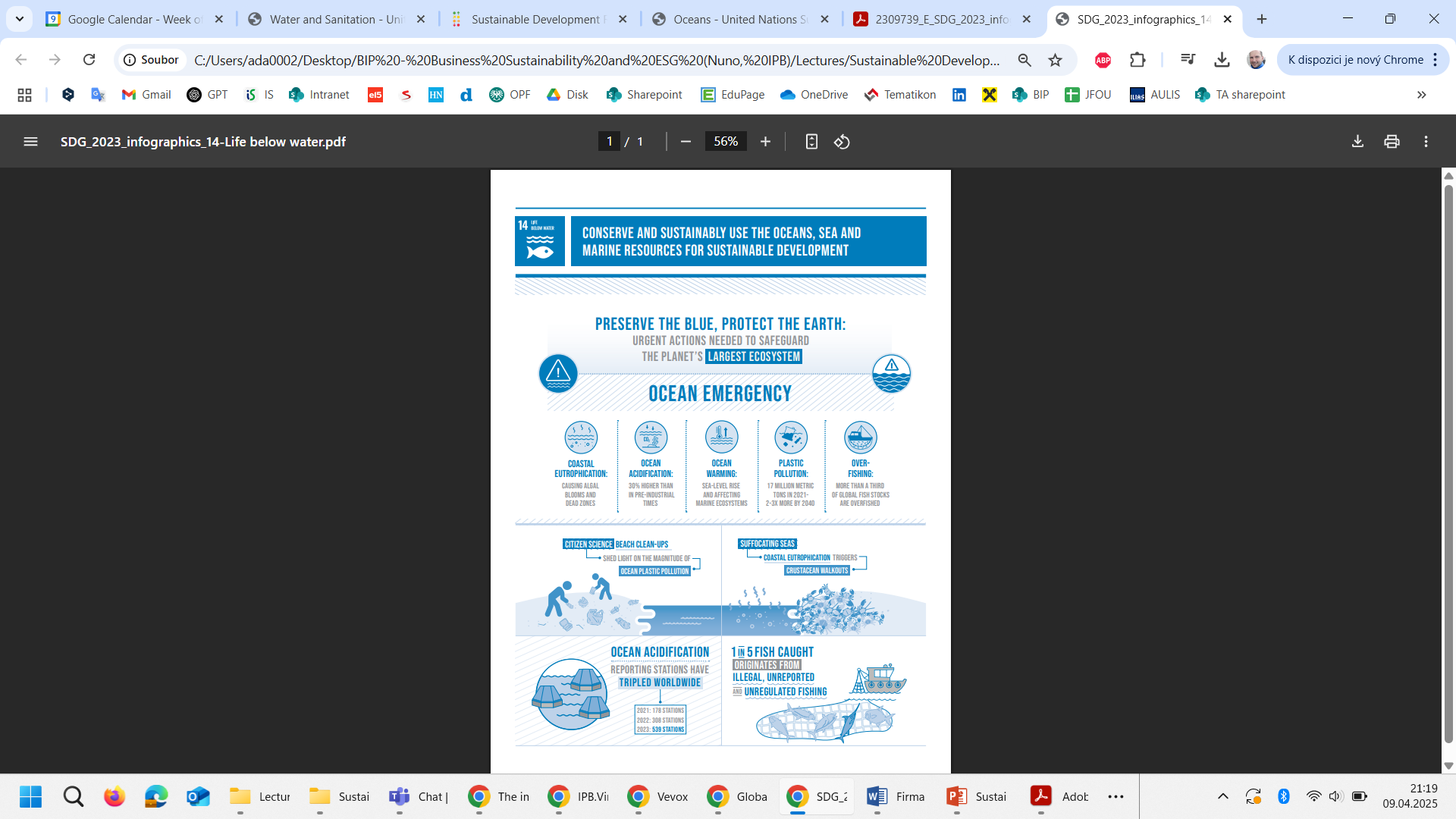 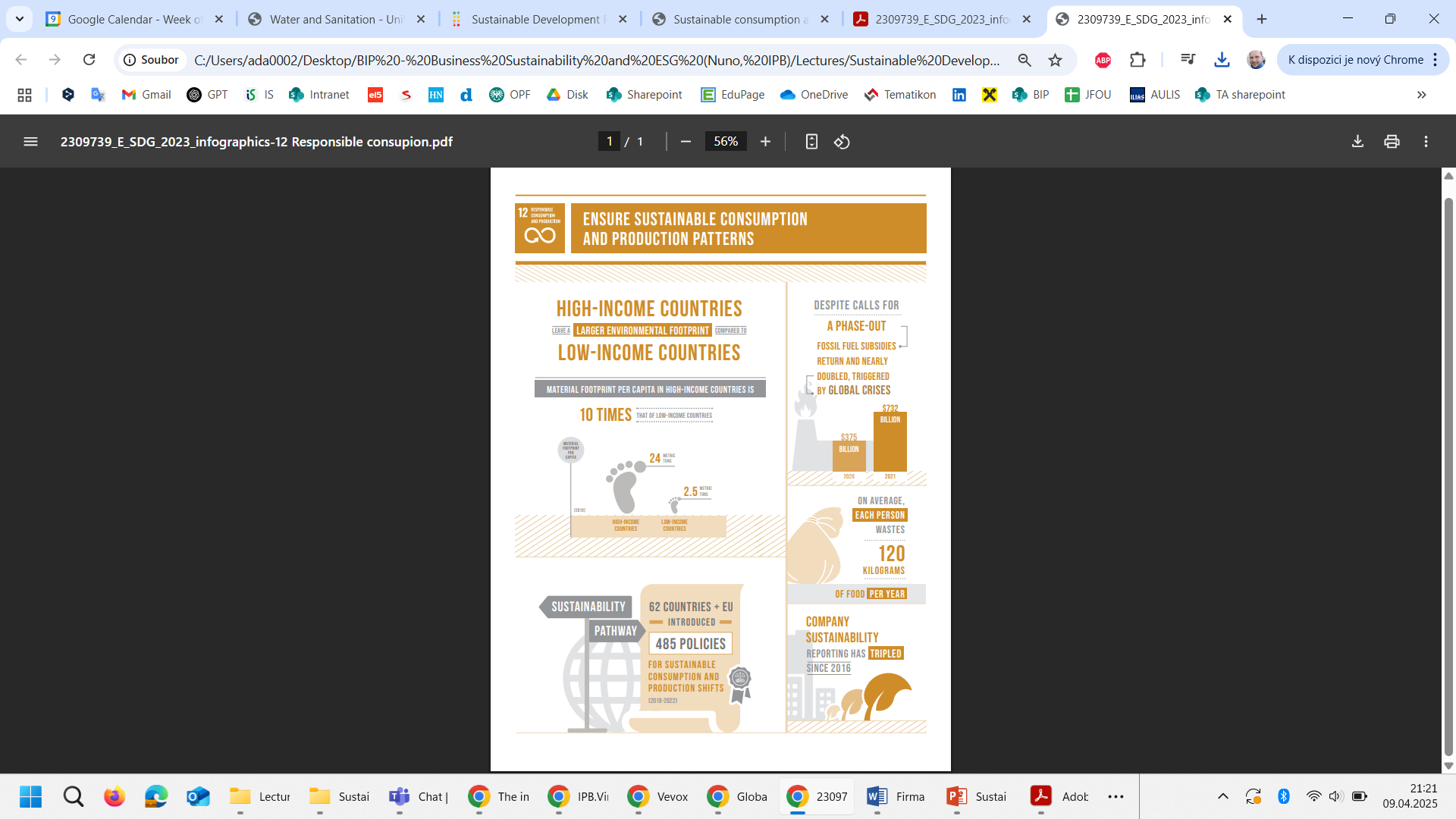 Examples of SDGs 12 and 14, Source: https://www.un.org/sustainabledevelopment/blog/2023/08/what-is-sustainable-development/
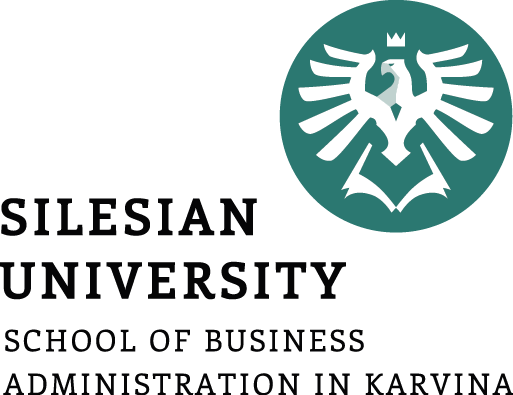 5. Measurability of SDGs goals
From this report you can:

View Rankings & Scores

Explore Interactive Maps

Analyse Country Profiles

Try the Data Explorer

Download Report and Materials

Methodology of this report https://dashboards.sdgindex.org/chapters/methodology#a-3-methodology-overview 

Source: https://dashboards.sdgindex.org/ 
https://dashboards.sdgindex.org/map
Discover….
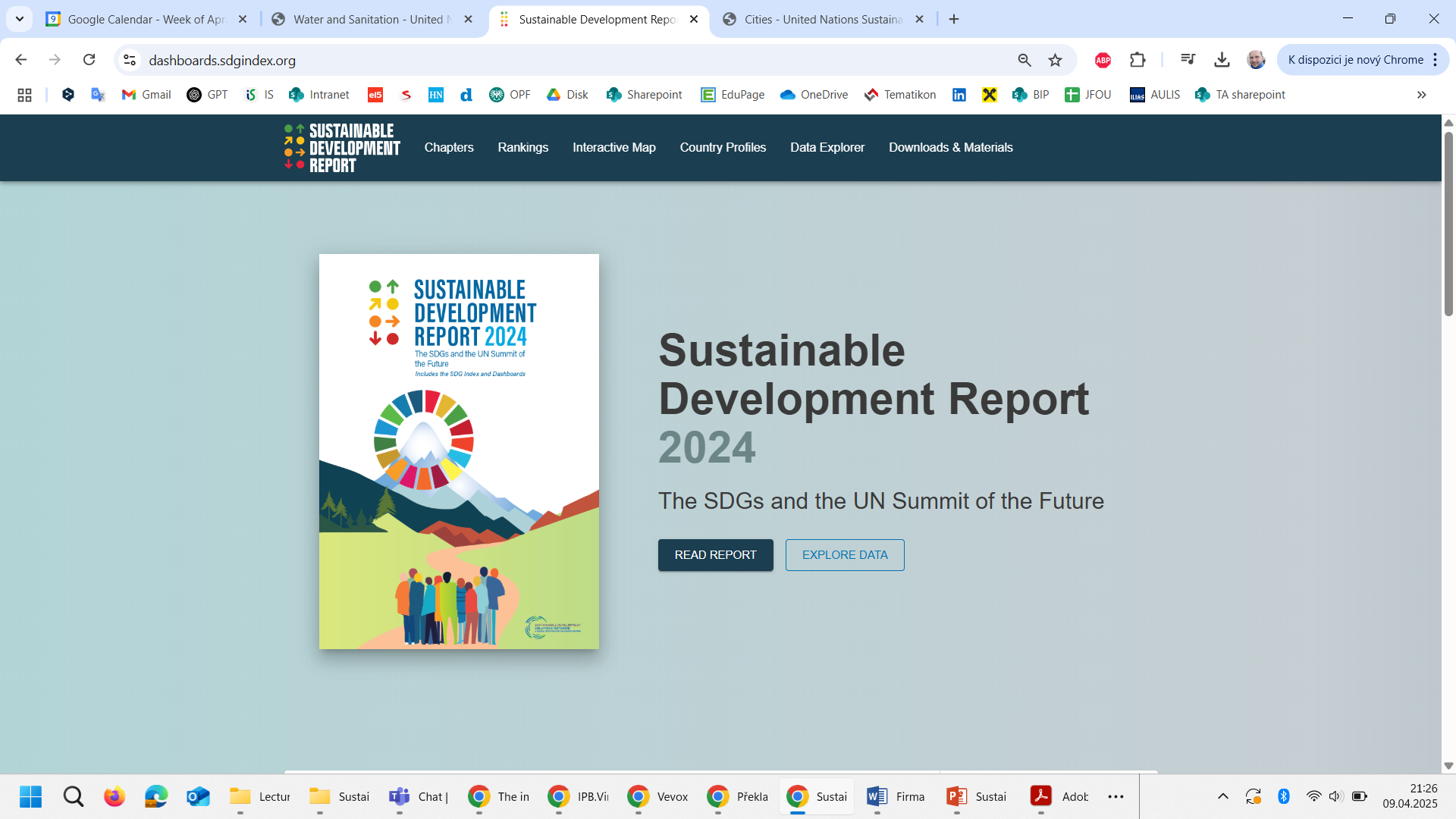 Sustainable Development – Dashboard Rankings
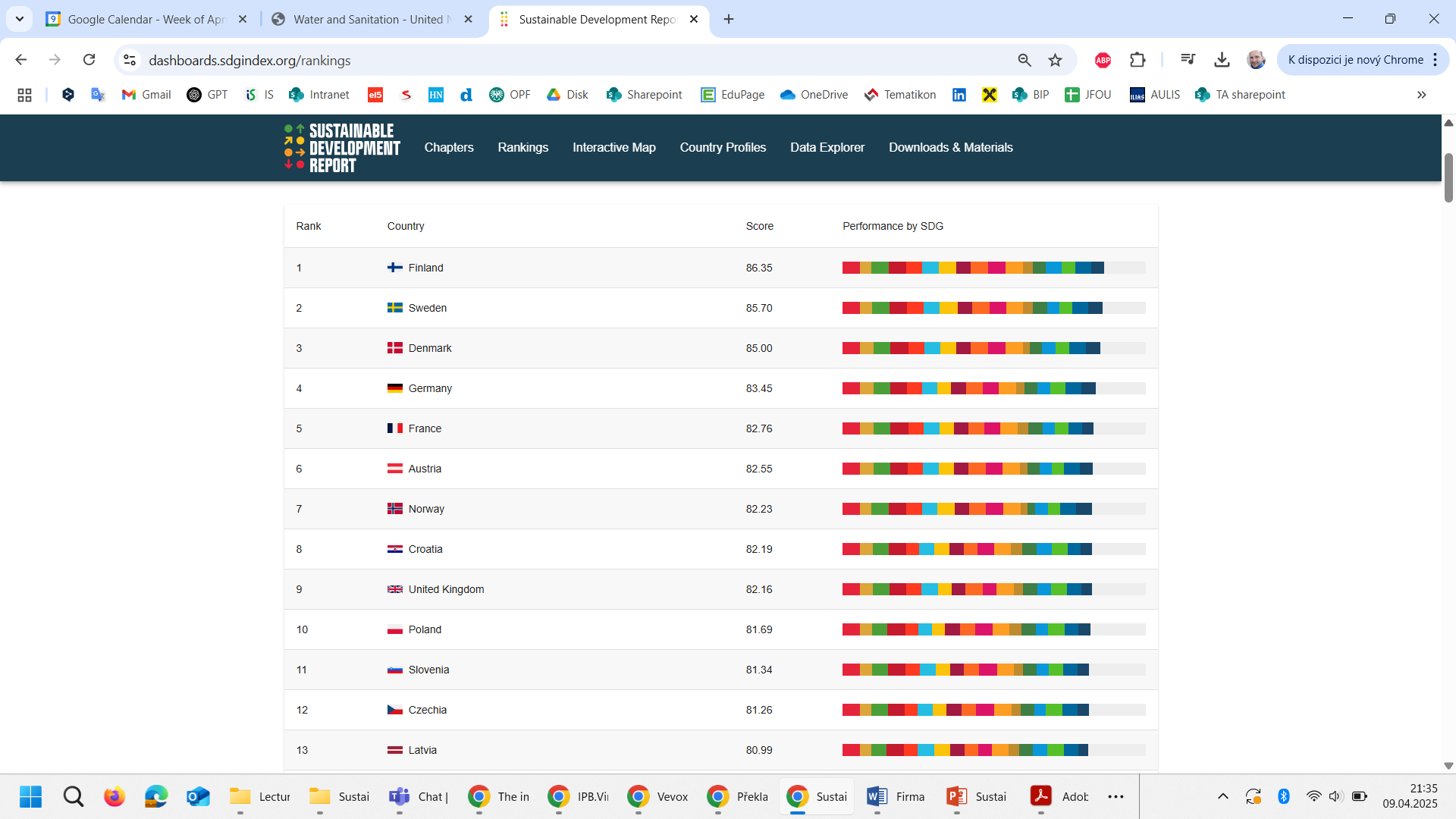 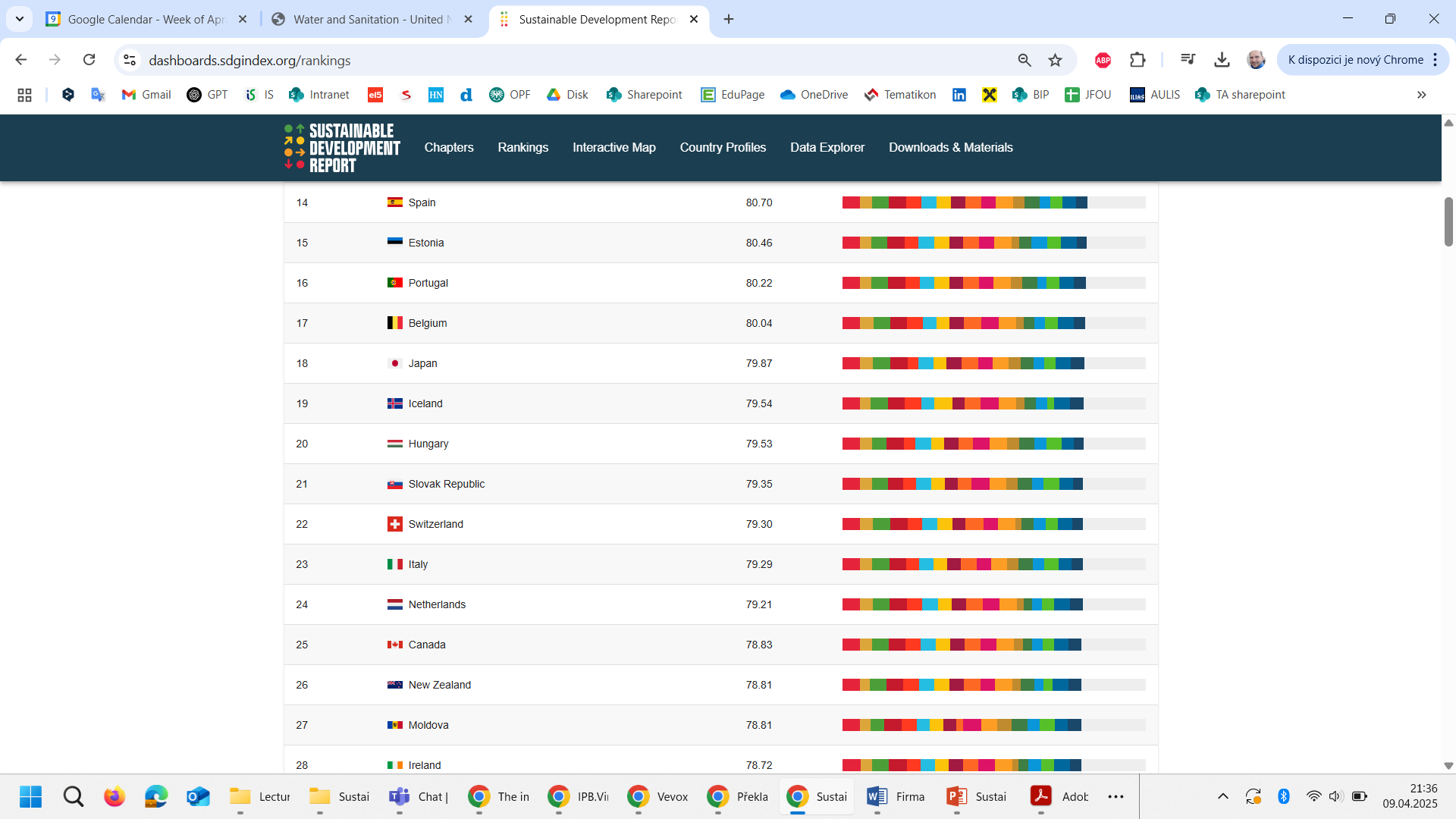 Countries are ranked by their overall score. 

The overall score measures the total progress towards achieving all 17 SDGs. 

The score can be interpreted as a percentage of SDG achievement. 

A score of 100 indicates that all SDGs have been achieved.
Source:  https://dashboards.sdgindex.org/rankings
WORLD – Overall Performance SDGs
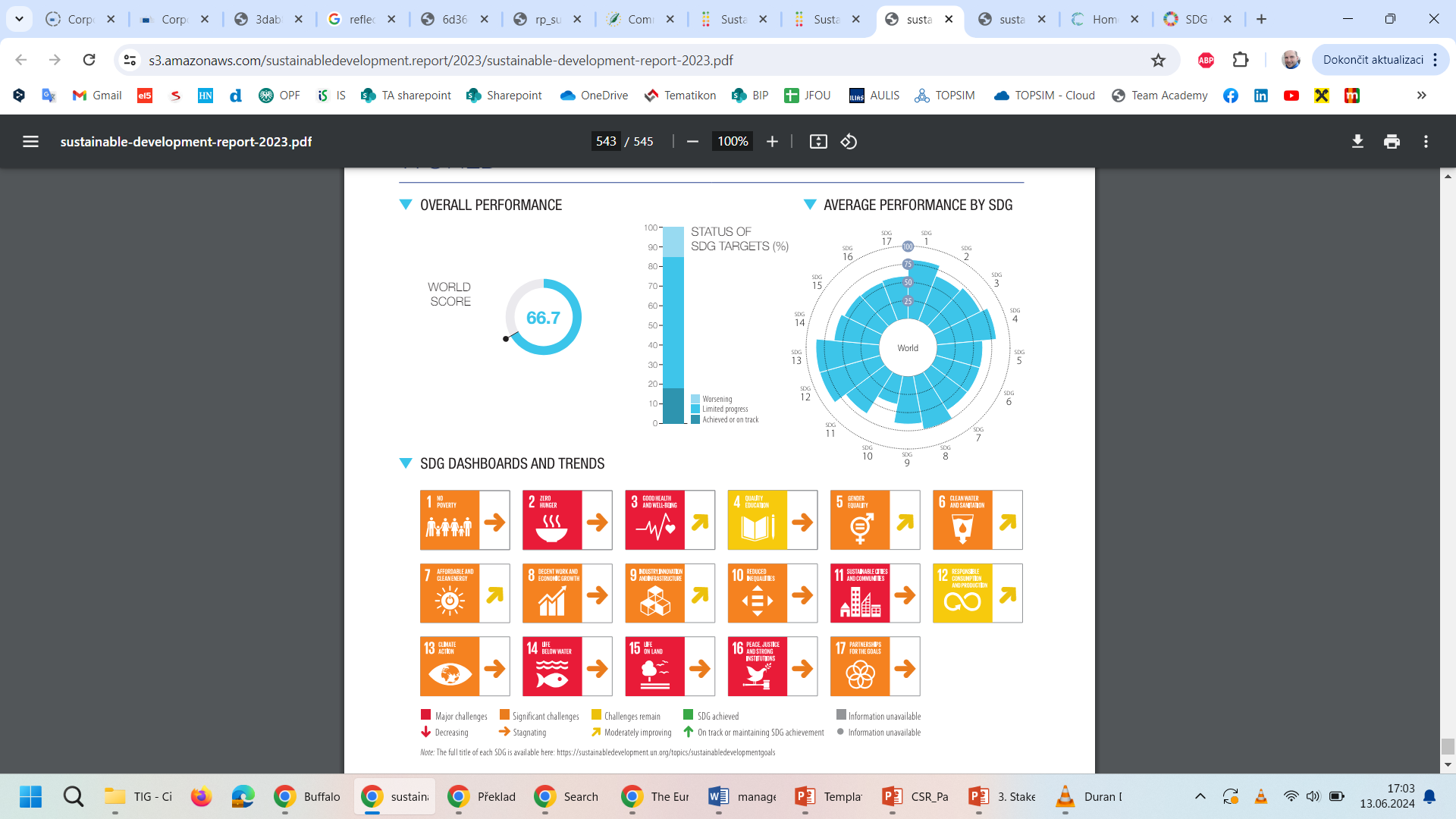 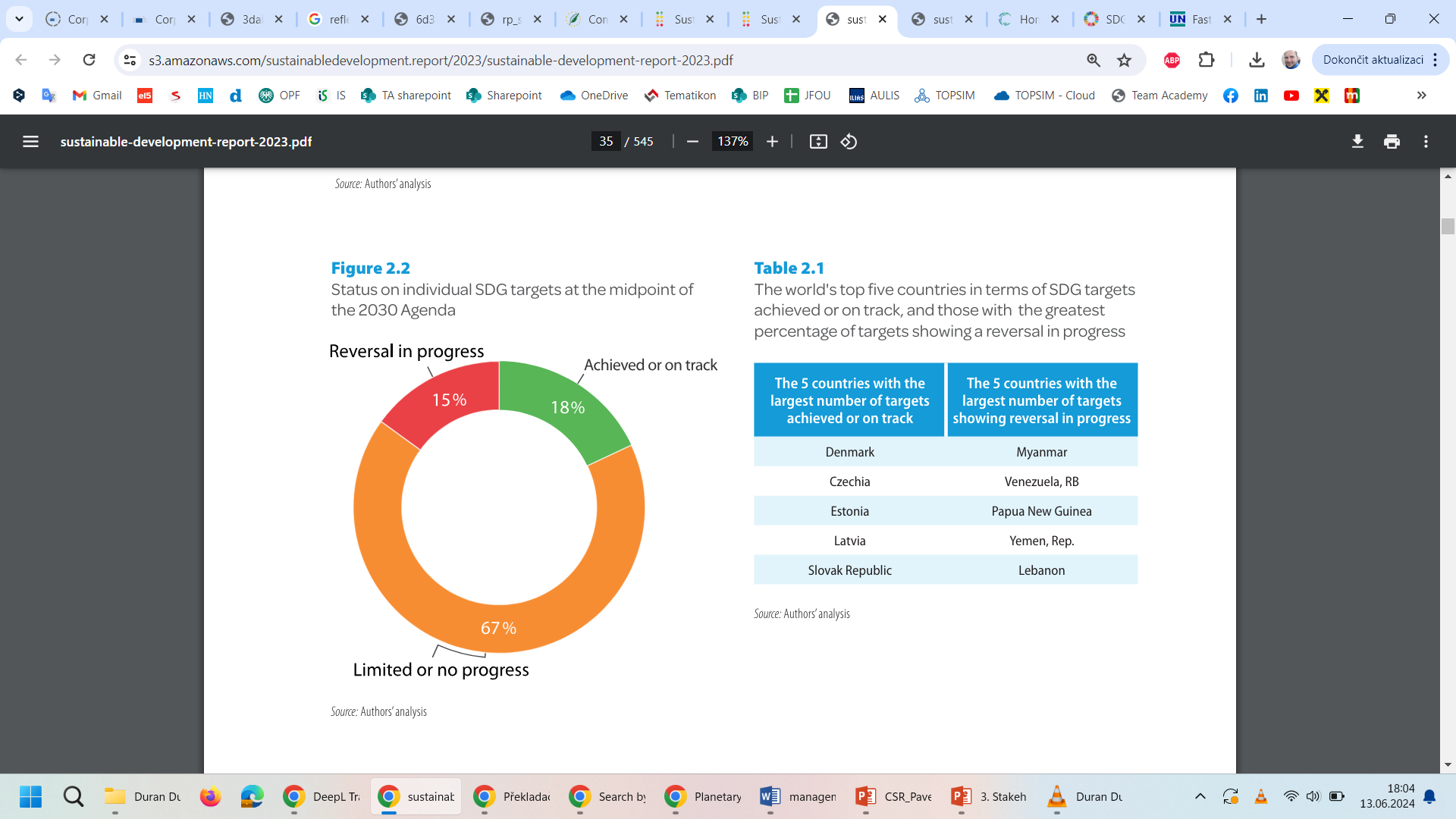 Source: SDSN,(2023) https://s3.amazonaws.com/sustainabledevelopment.report/2023/sustainable-development-report-2023.pdf
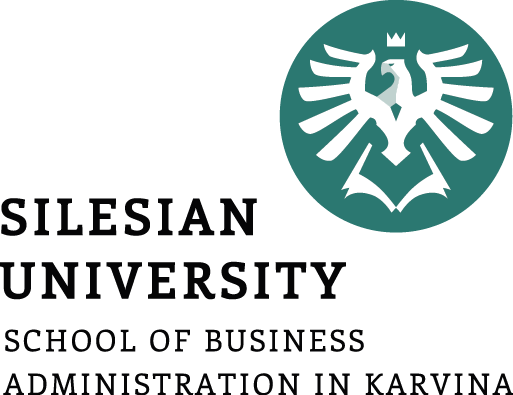 6. SDGs Good Practices
Discover….
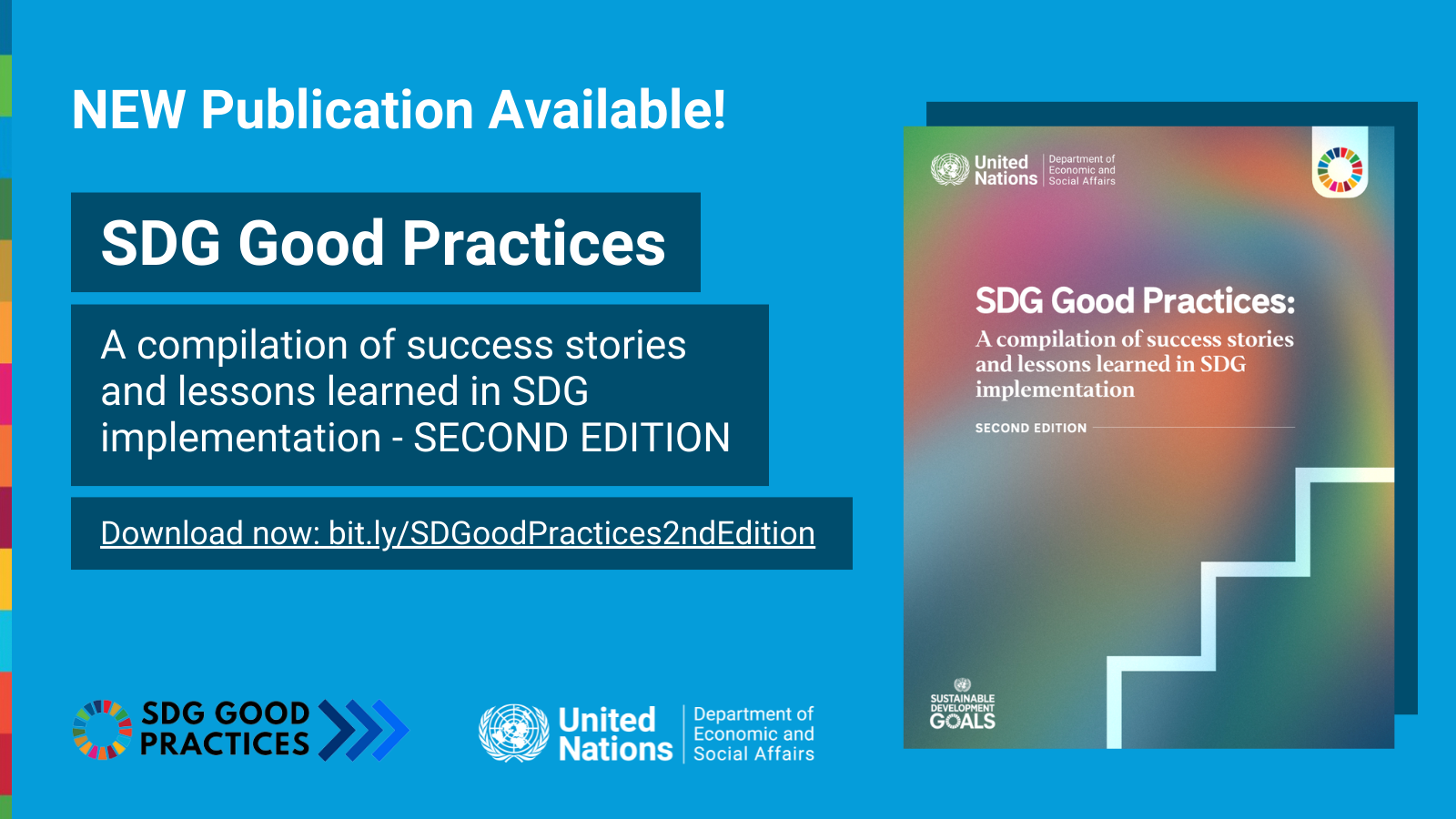 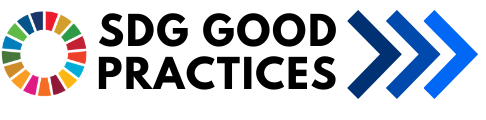 Source: https://sdgs.un.org/sdg-good-practices
SDGs Good Practices
EU External Investment Plan (EIP), including the European Fund for Sustainable Development
Implemented by the European Commission to help generate jobs, growth and prosperity in countries neighbouring the EU and in Africa. This investment helps to bridge the gap between Available financing and the financing needed to create jobs, to boost growth, and to meet the other SDGs. 
The European Fund for Sustainable Development has allocated €3.5 billion through the Plan for grants for blending projects, financing 181 in total. This should bring in about €32.6 billion in overall investment.
Partnership for Action on Green Economy
PAGE is a global partnership which unites five United Nations agencies, namely UNEP, the ILO, UNDP, UNIDO and UNITAR. Total contributions US $87m.
The partnership provides integrated and holistic support to countries on eradicating poverty; increasing jobs and social equity; strengthening livelihoods and environmental stewardship and sustaining growth; ensuring coherence; and avoiding duplication of efforts
…And more….visit https://sdgs.un.org/sites/default/files/2022-03/SDGs%20Good%20Practices%20-%20second%20edition%20-%20FINAL%20FEB092022.pdf
Source: SDGS UN, https://sdgs.un.org/sdg-good-practices
SDGs Good Practices - examplex
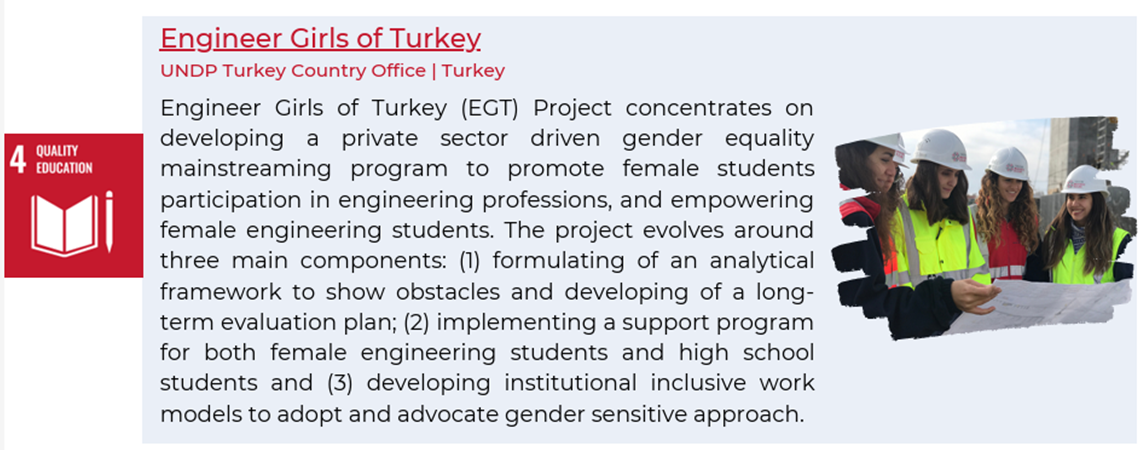 Source: https://sdgs.un.org/sdg-good-practices
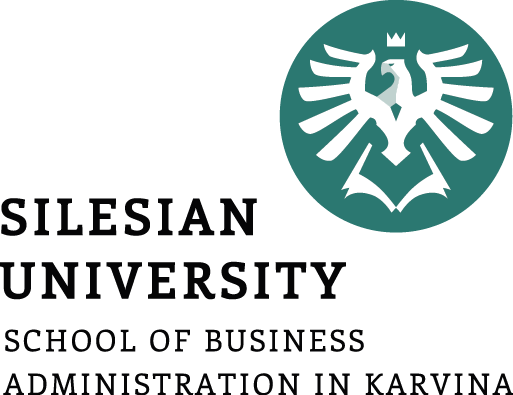 Key Takeaways
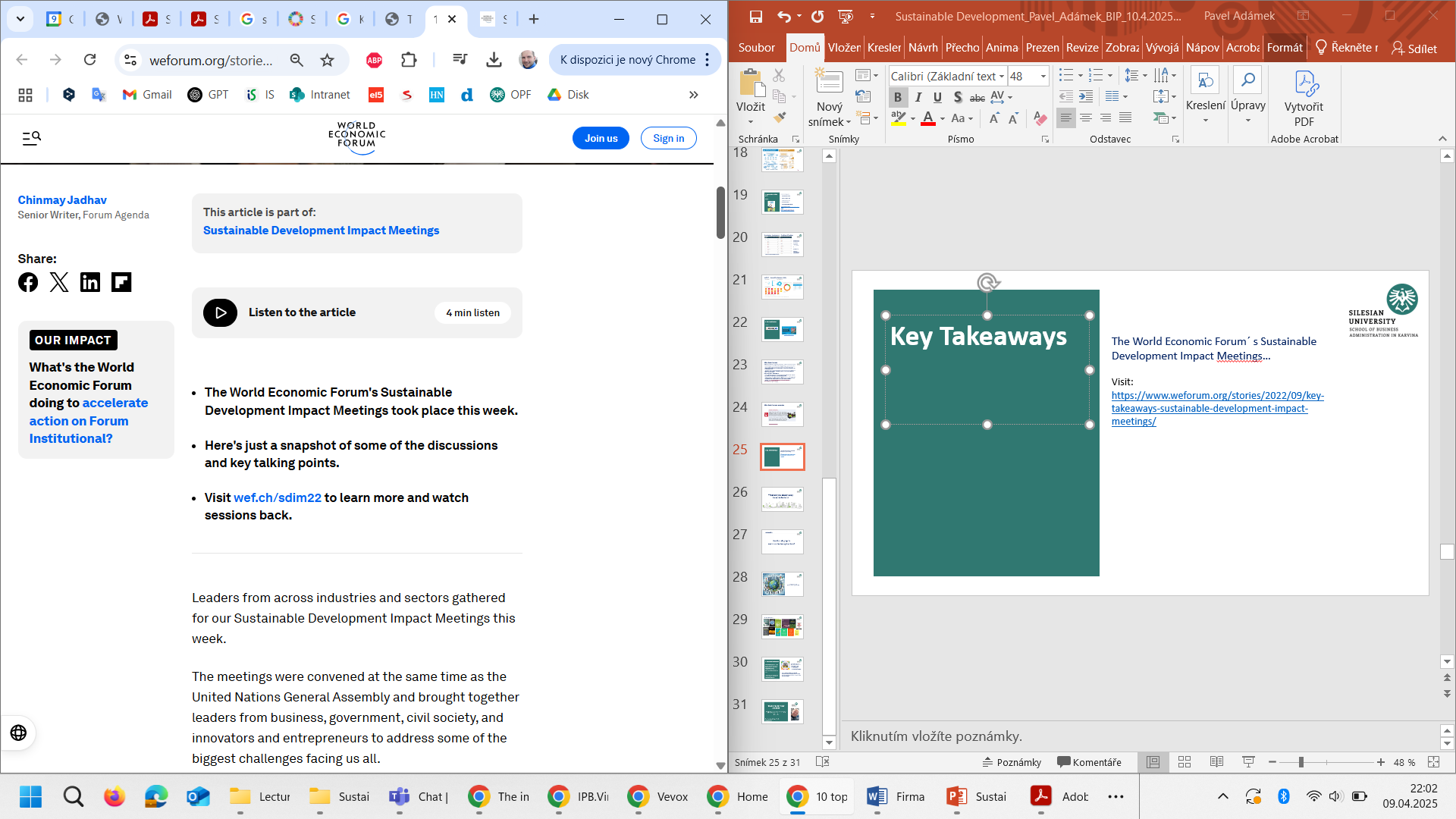 The World Economic Forum´ s Sustainable Development Impact Meetings…

Visit: https://www.weforum.org/stories/2022/09/key-takeaways-sustainable-development-impact-meetings/
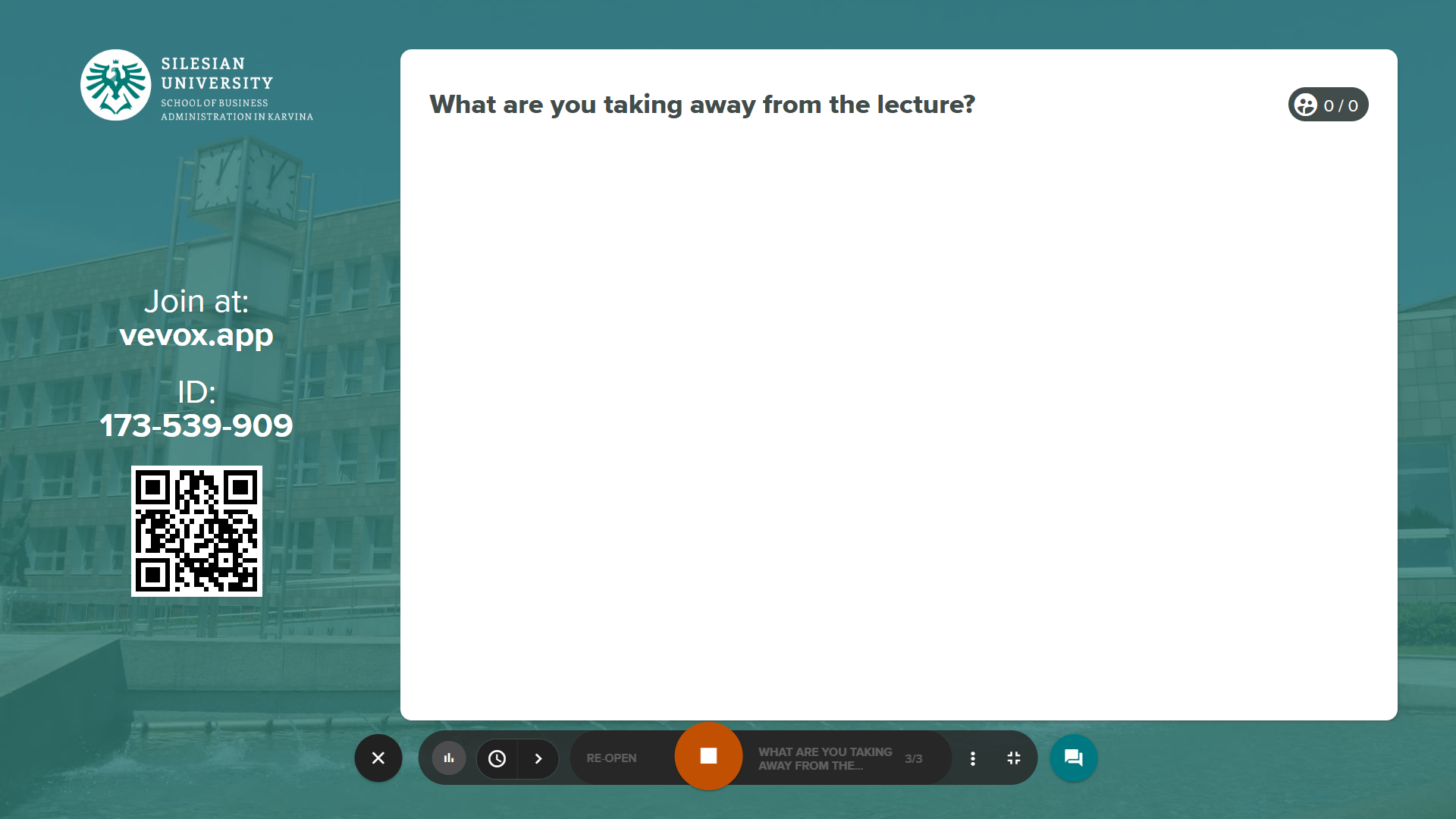 What are you taking away from the lecture?
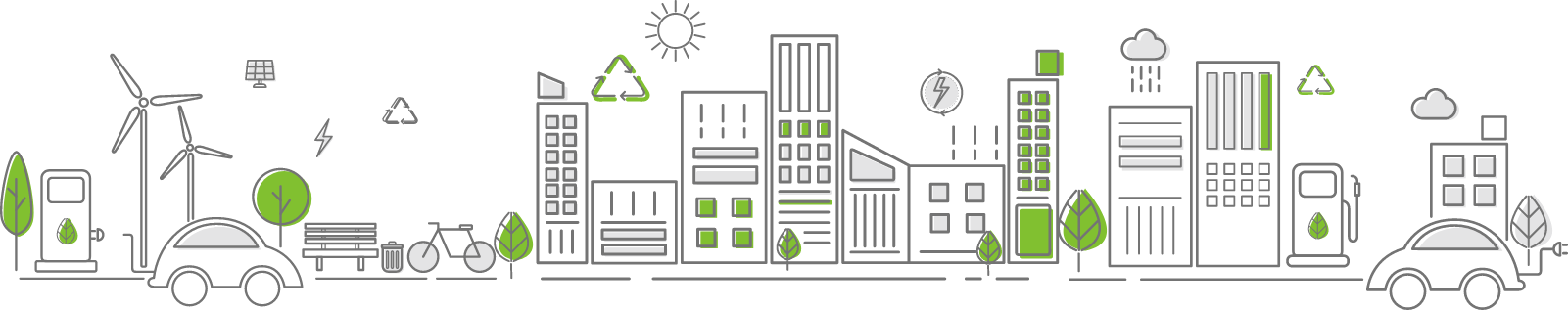 Homework…
Use the infographic 
and visualize today's lecture!
Explore publications…
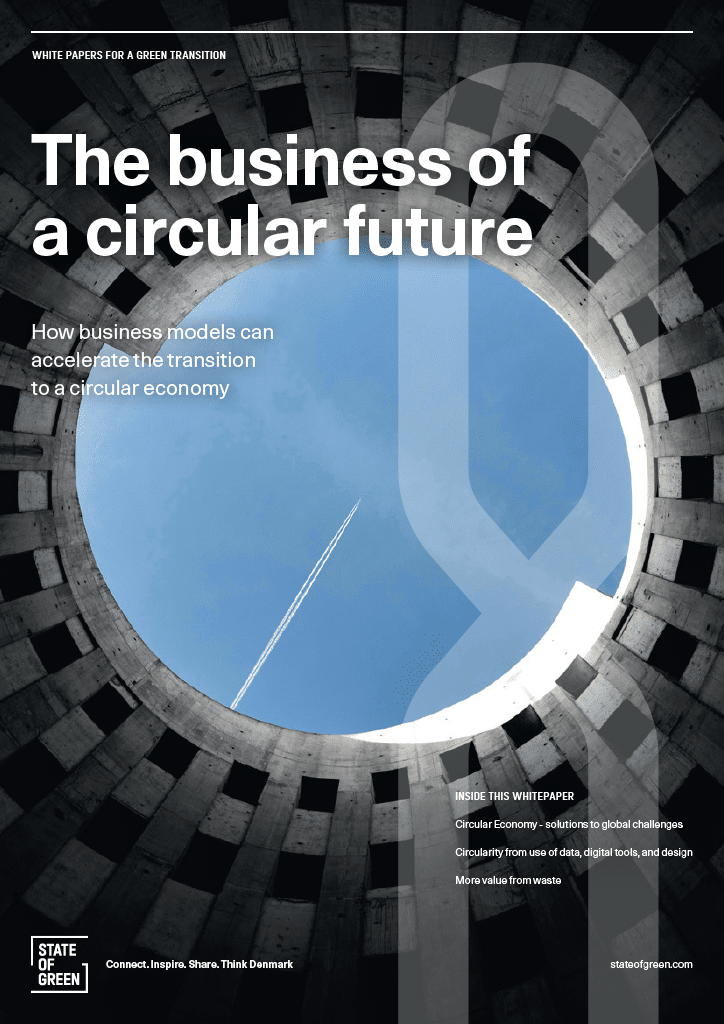 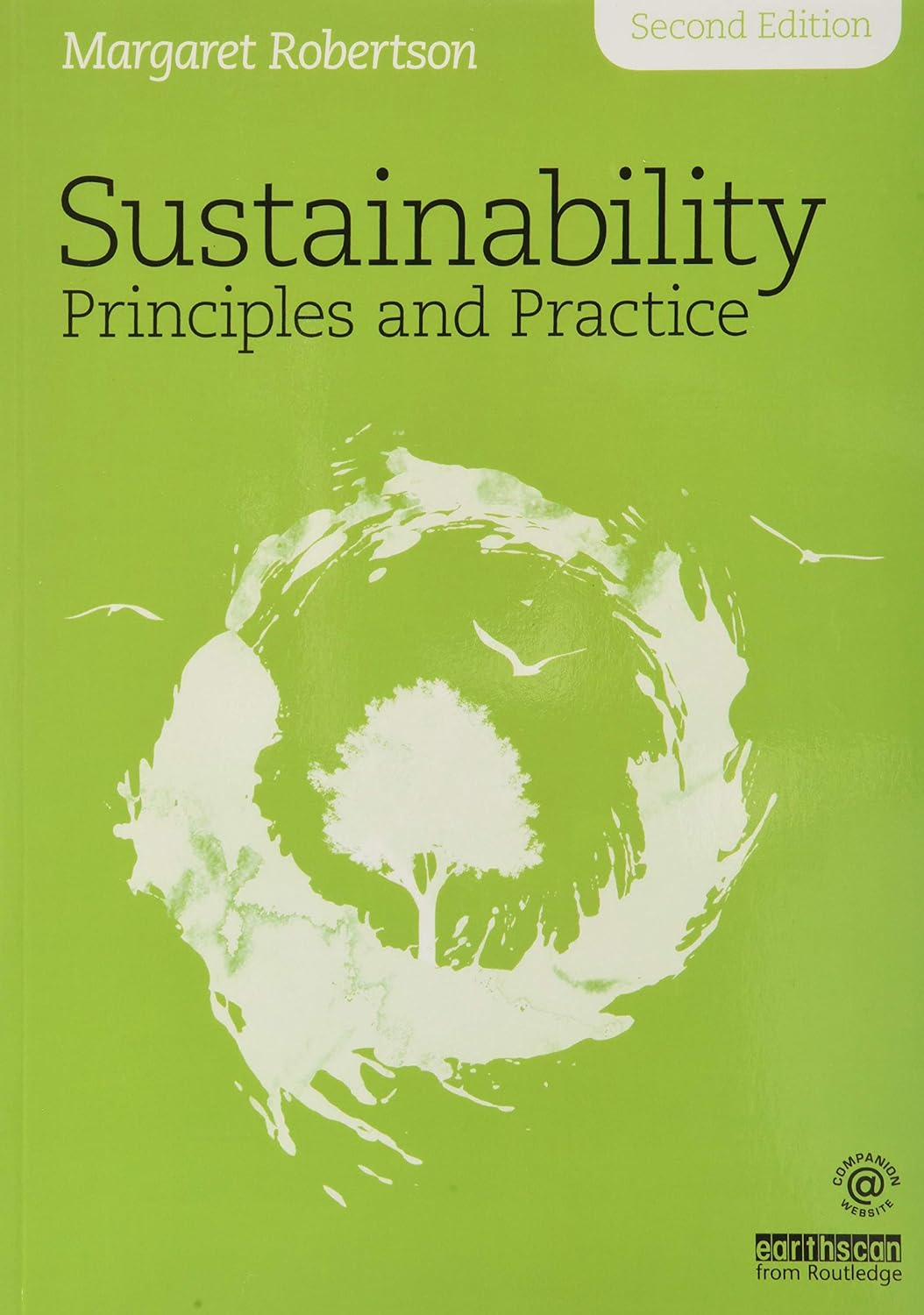 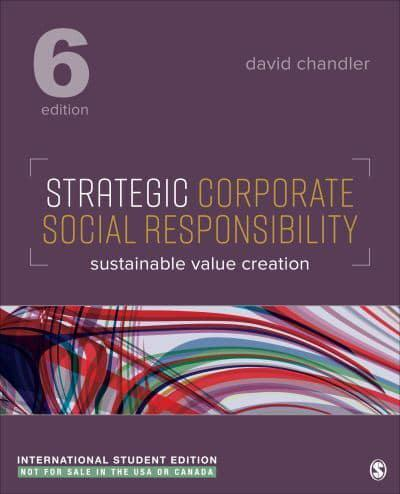 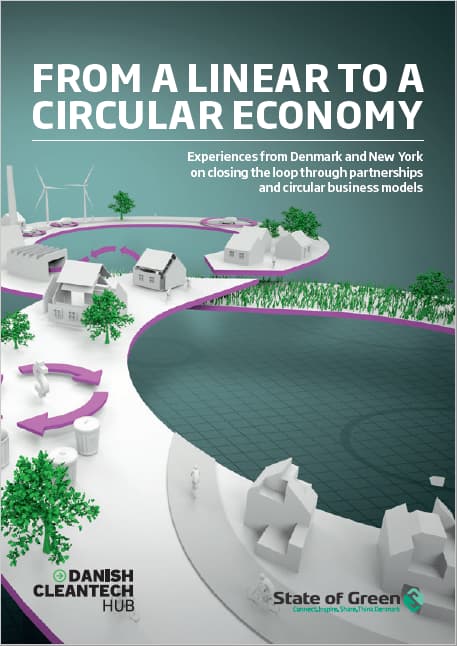 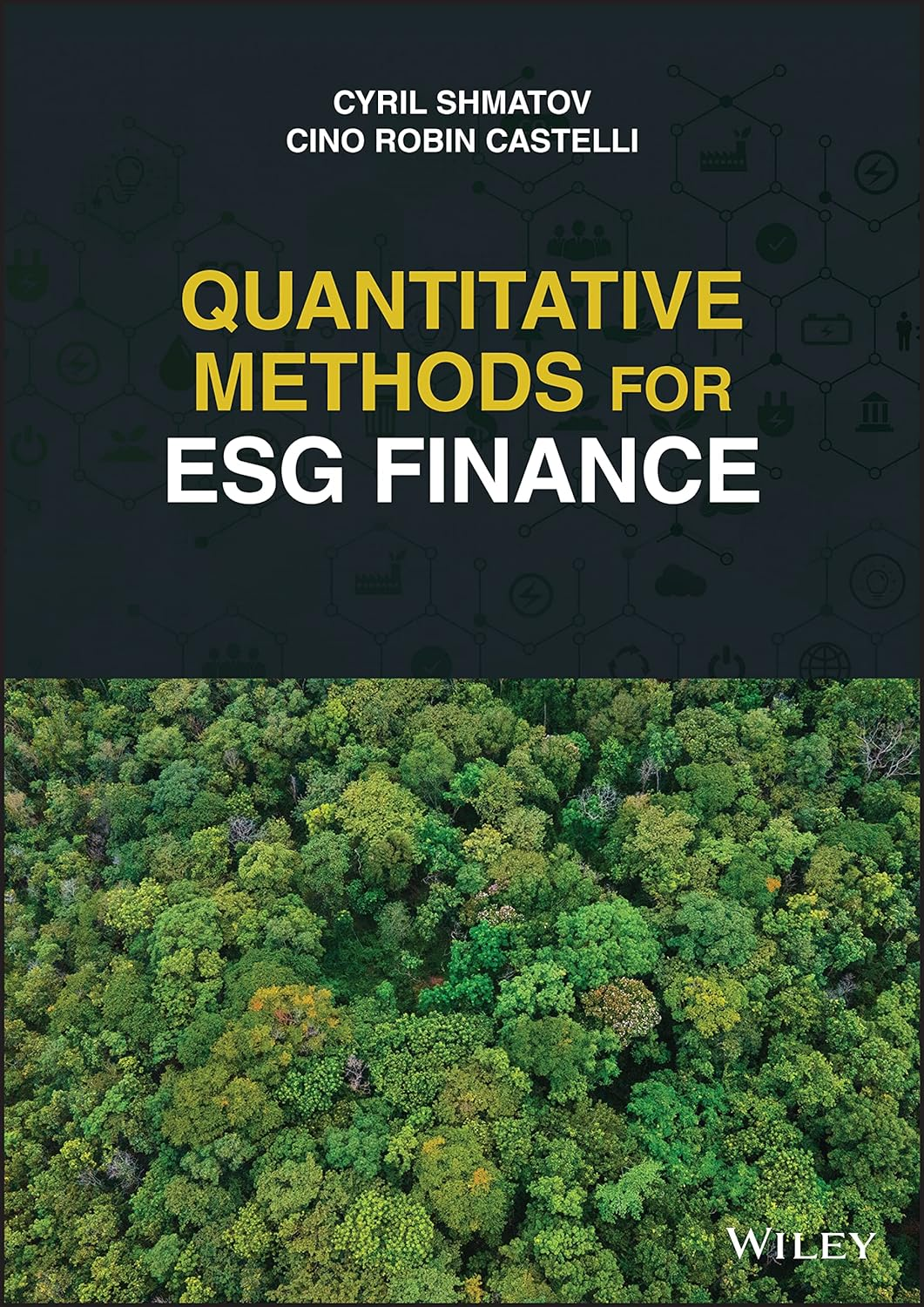 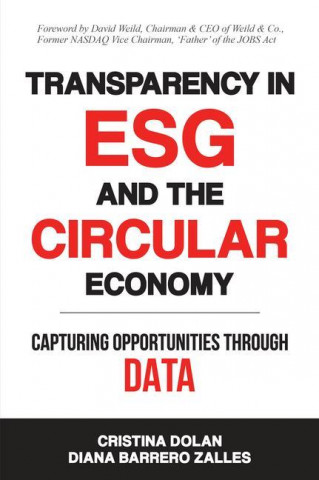 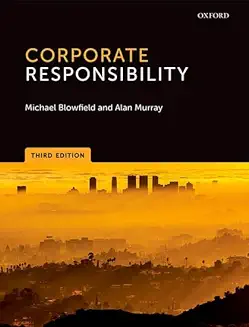 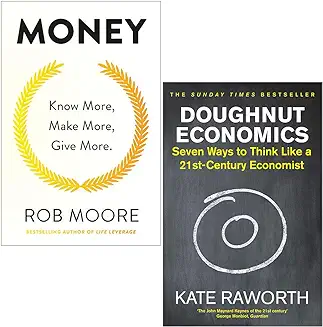 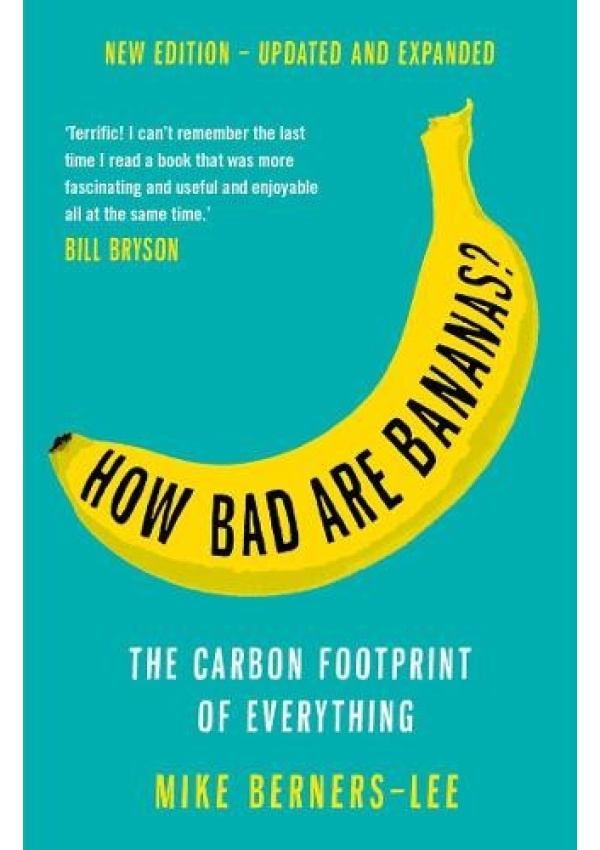 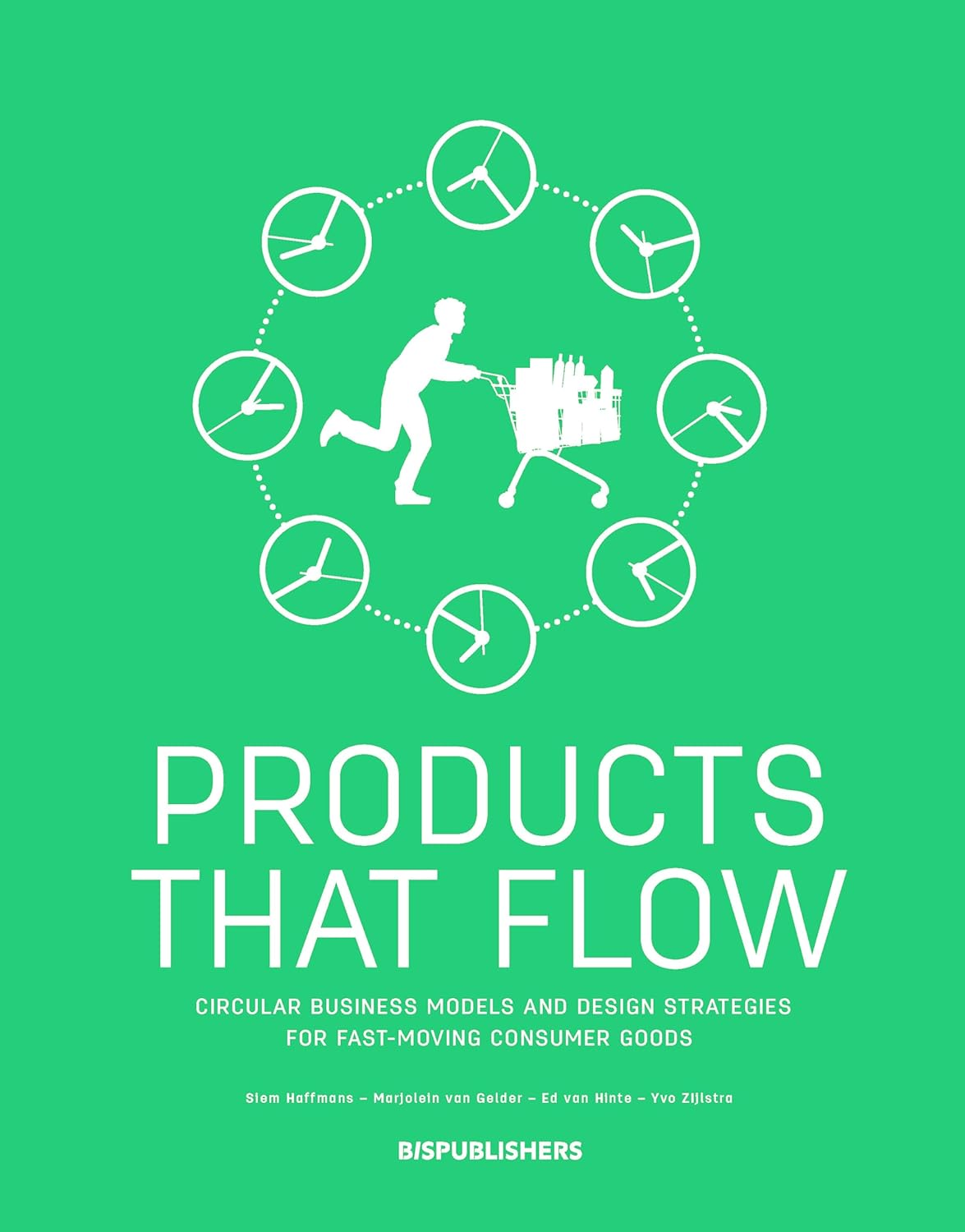 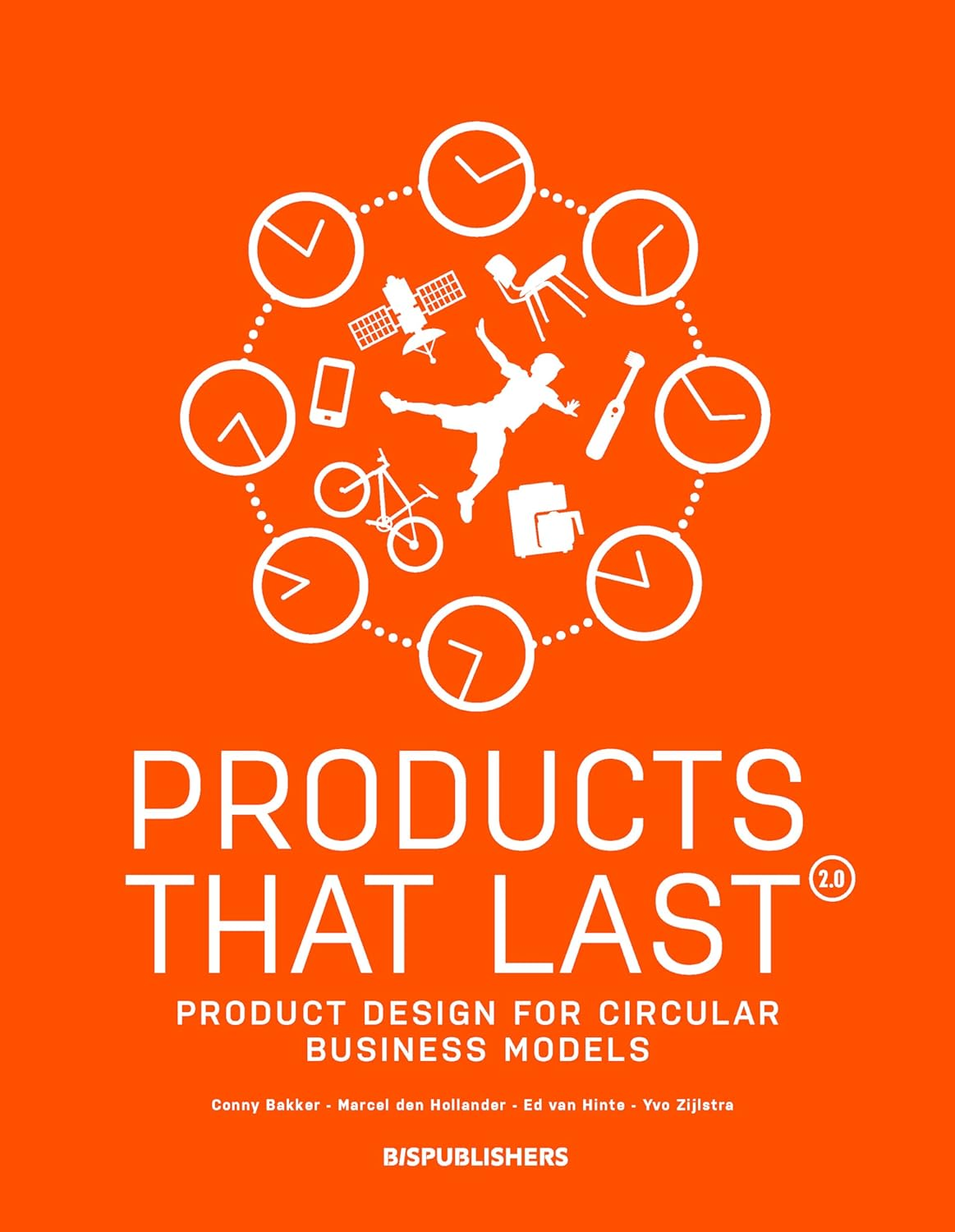 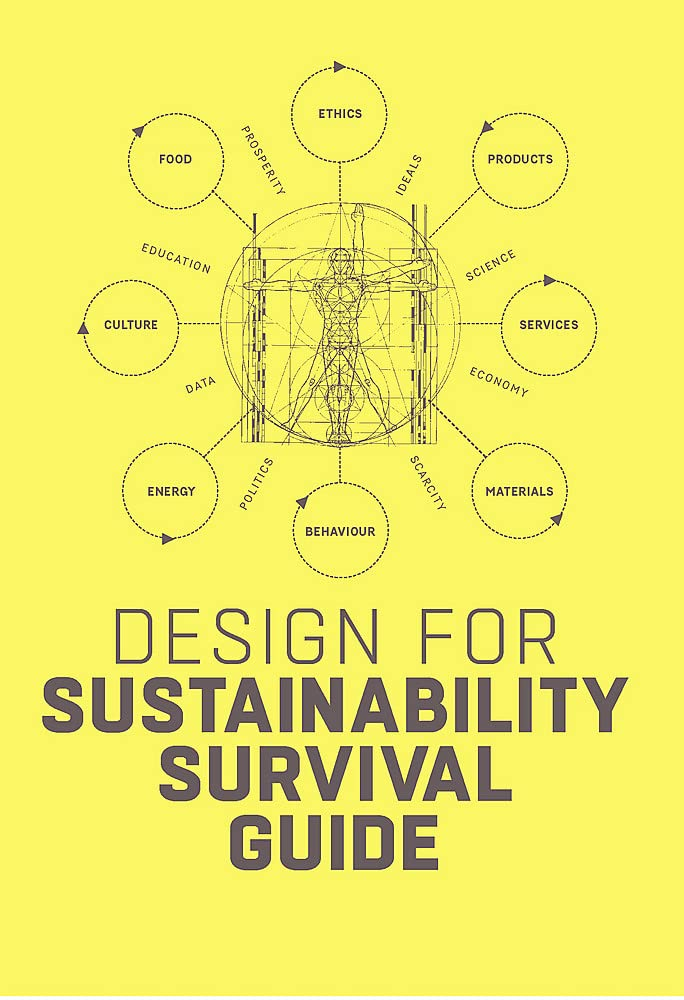 Thank you for your attention
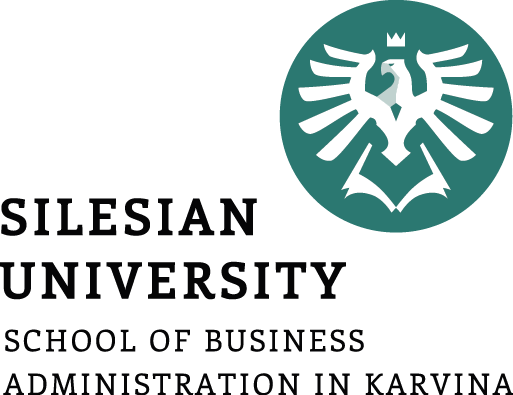 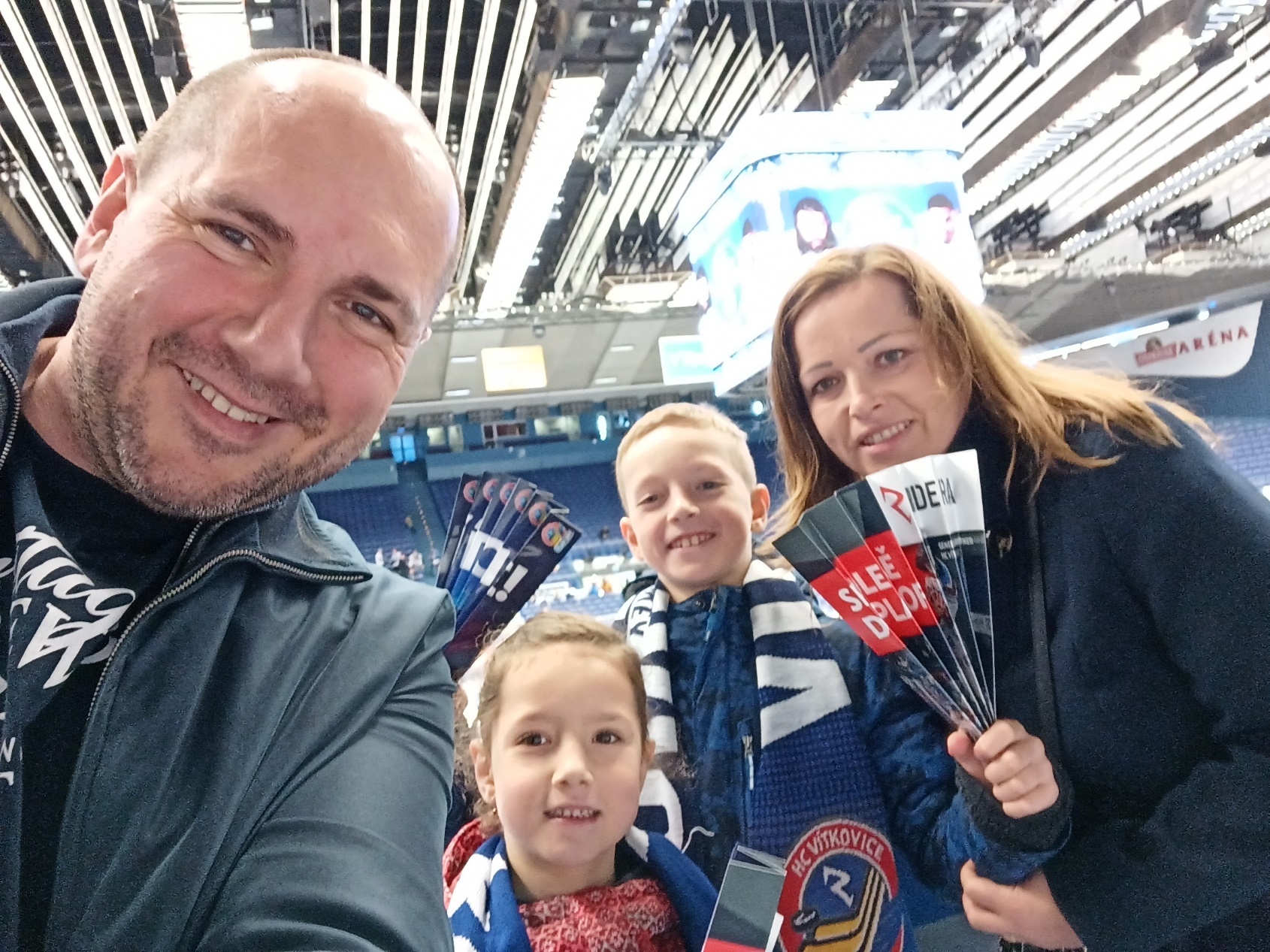 Pavel Adámek, Ing., Ph.D.
adamek@opf.slu.cz